HARI KELUARGA SHAWAL B. WAN YUSOFFDI YY GEMILANG BEACH CHALET, DUNGUN, TERENGGANU 01.12.2017
by amoli824.net
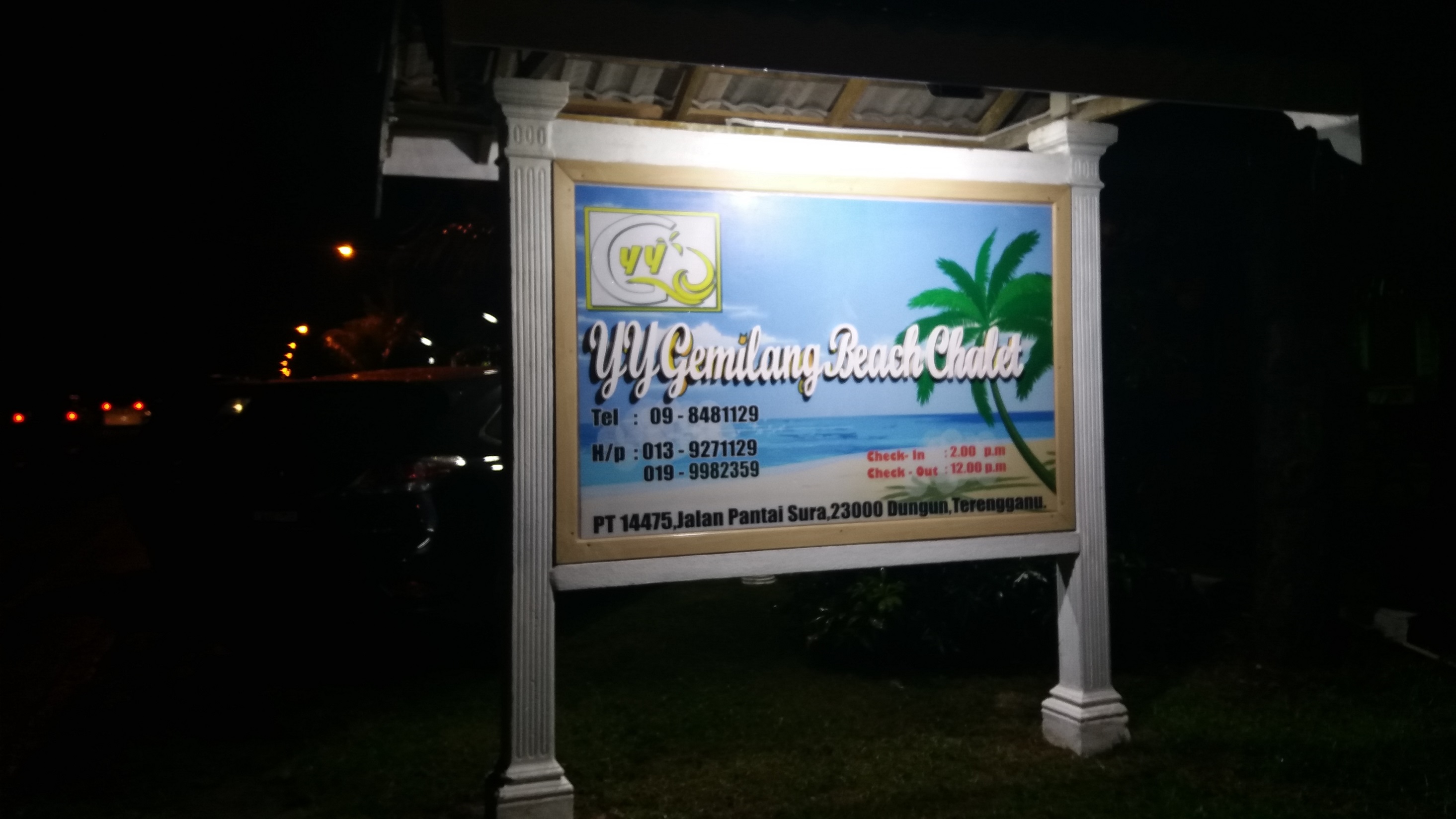 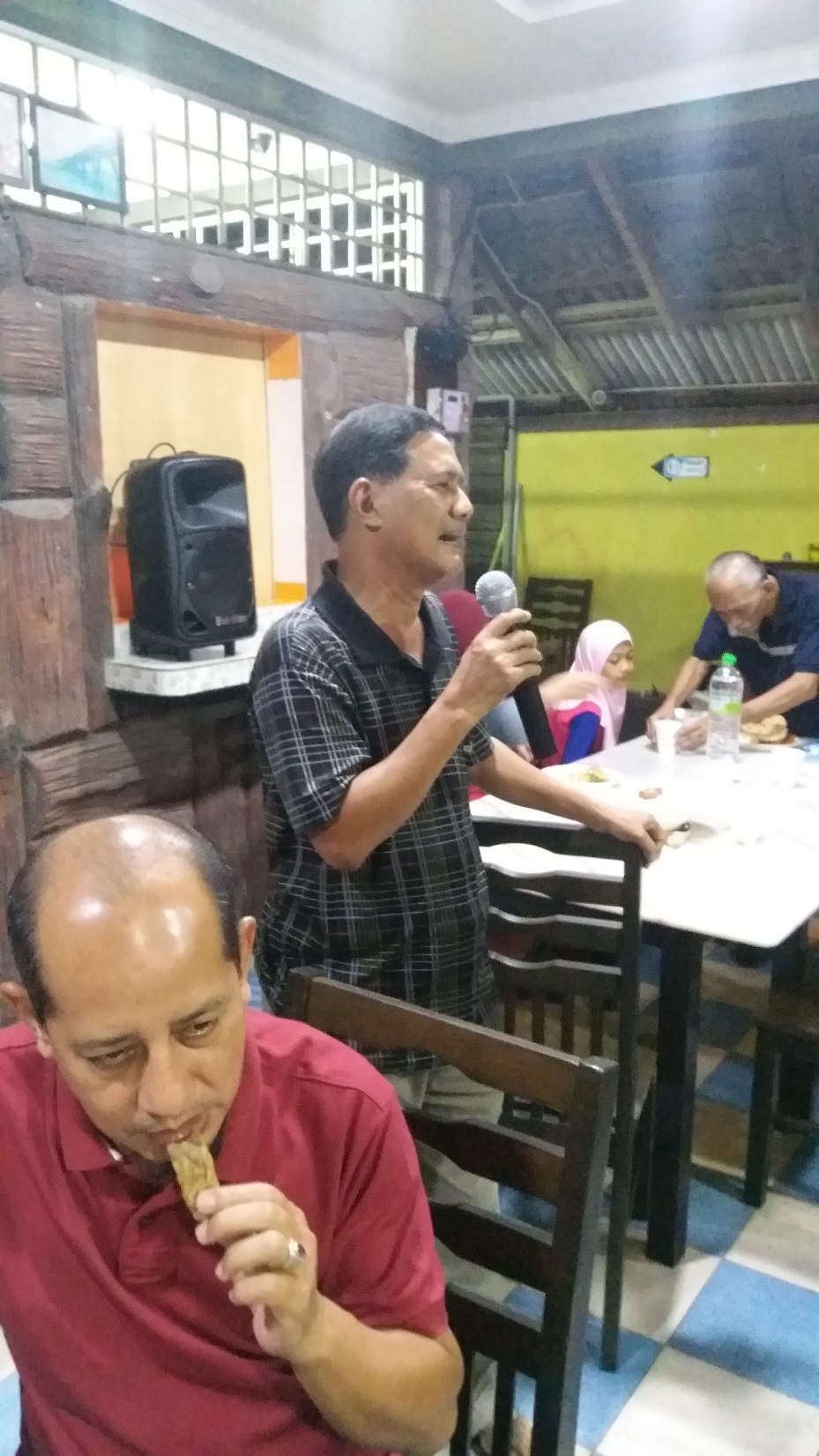 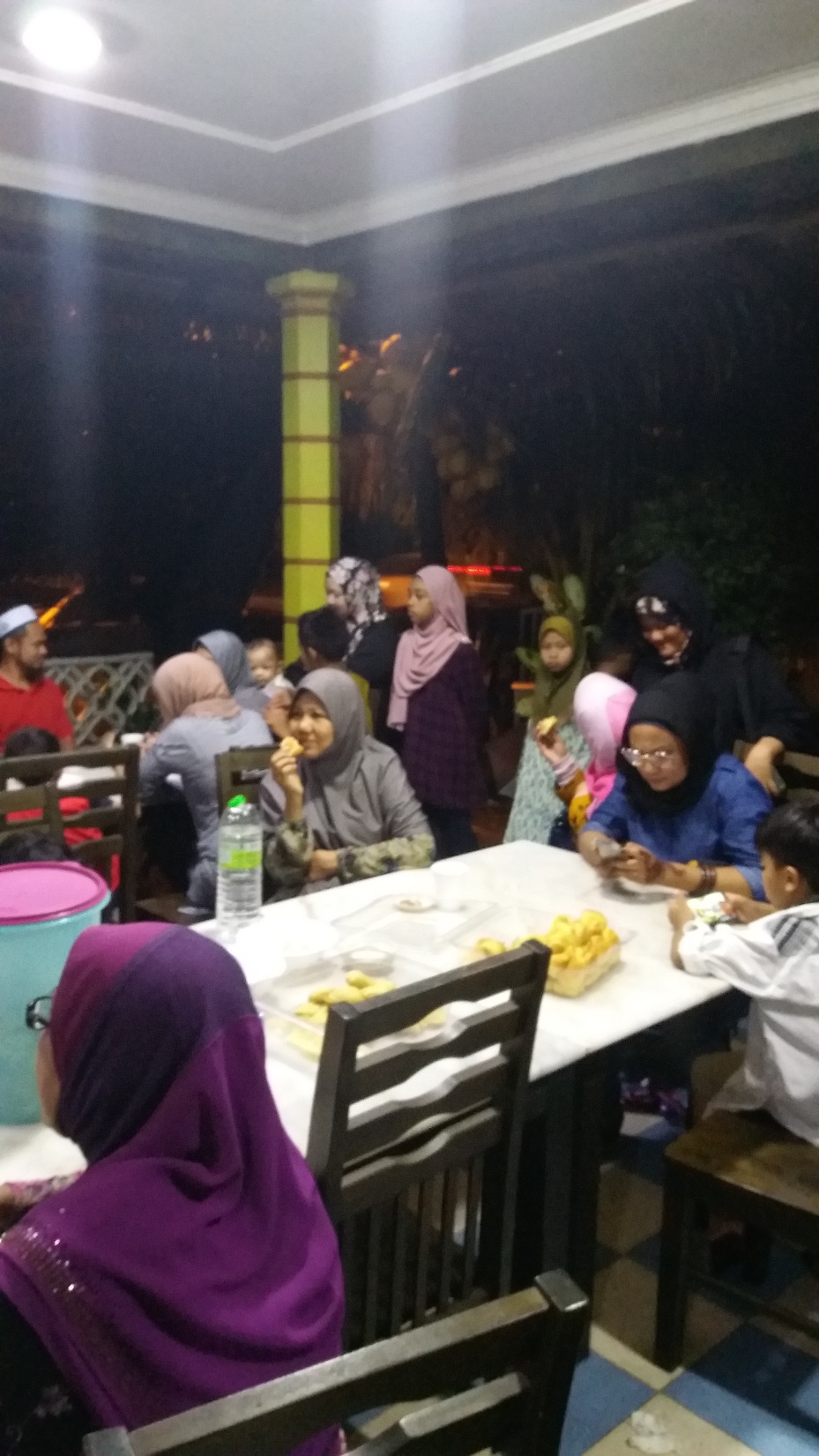 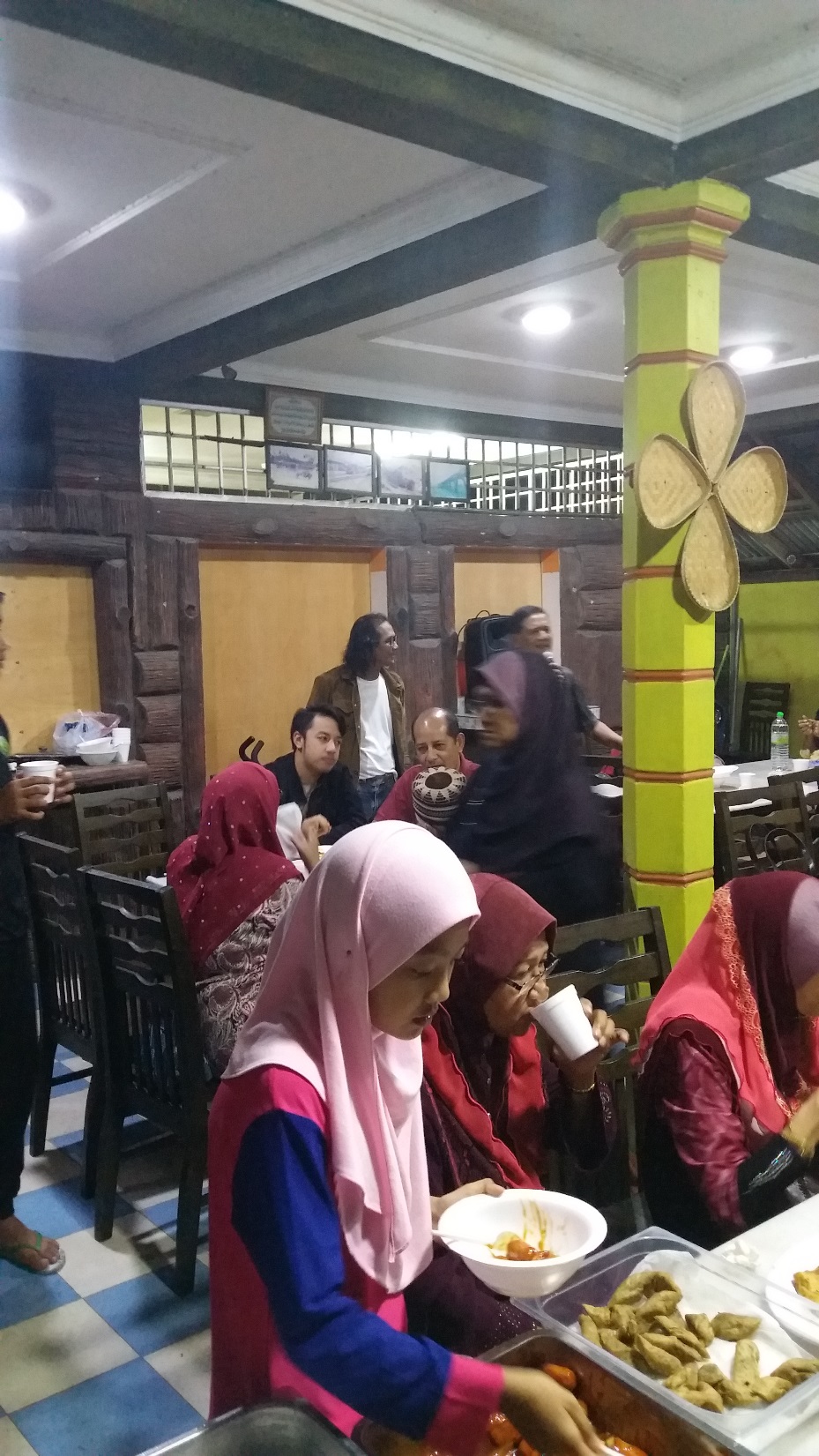 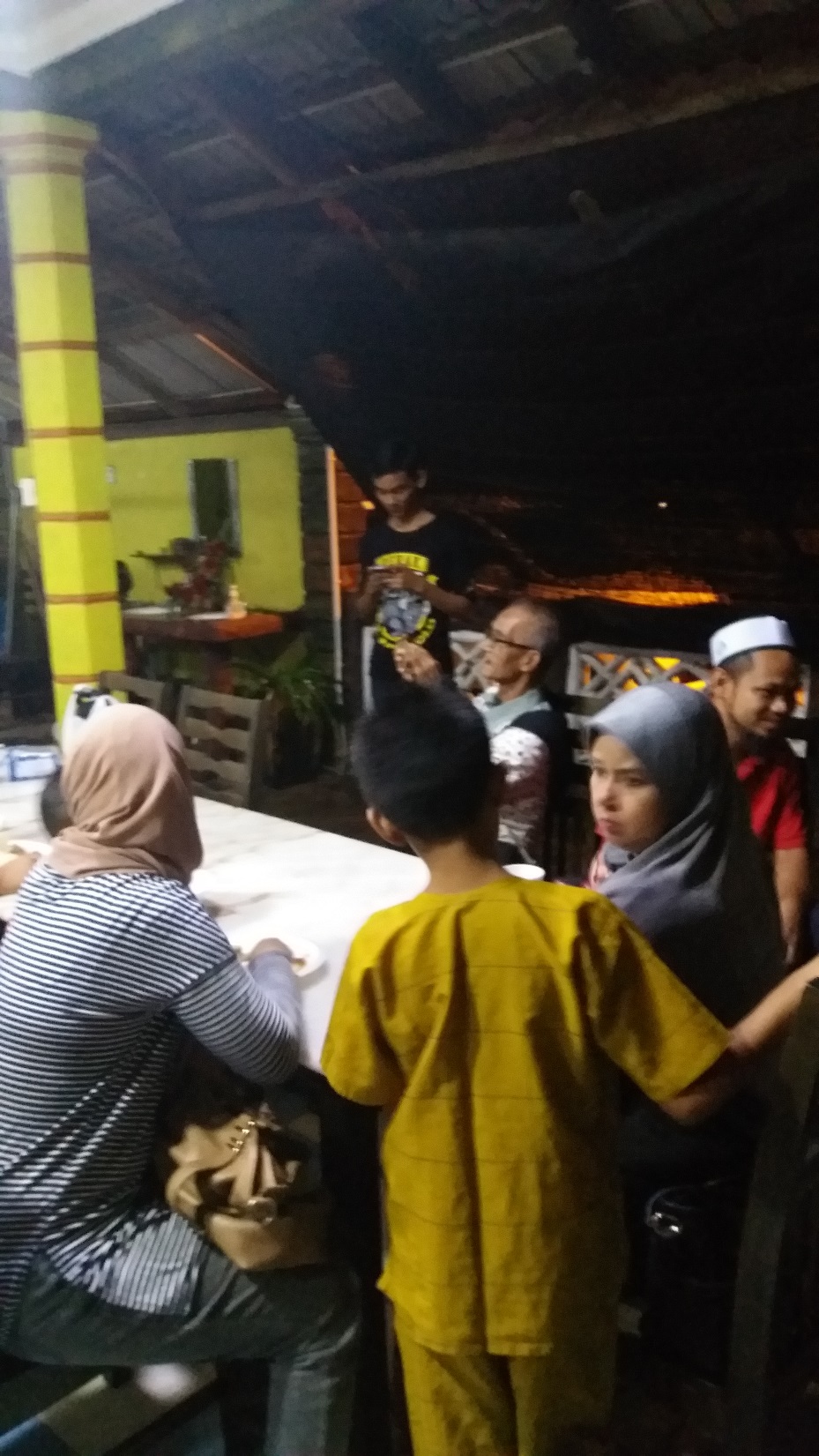 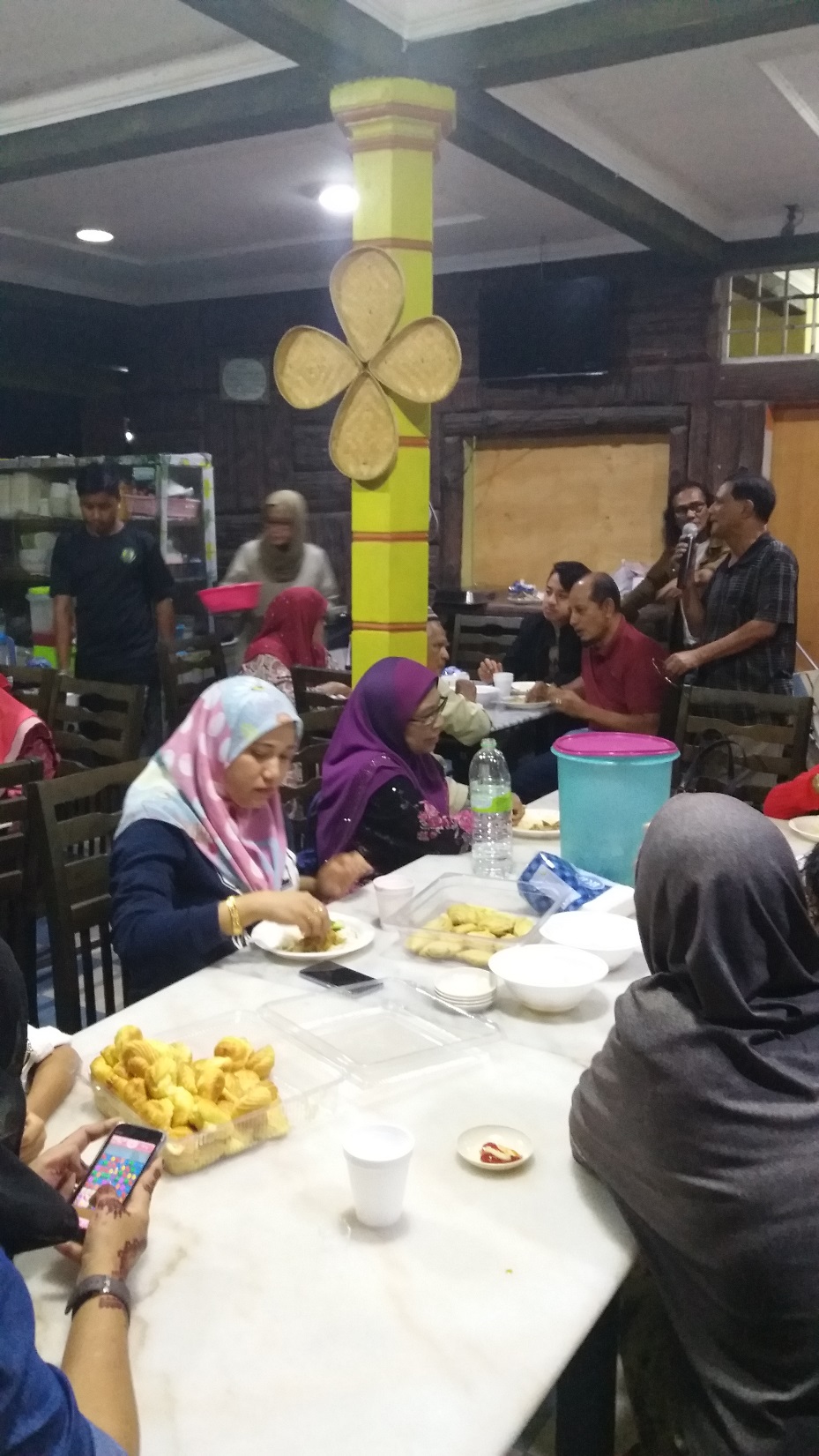 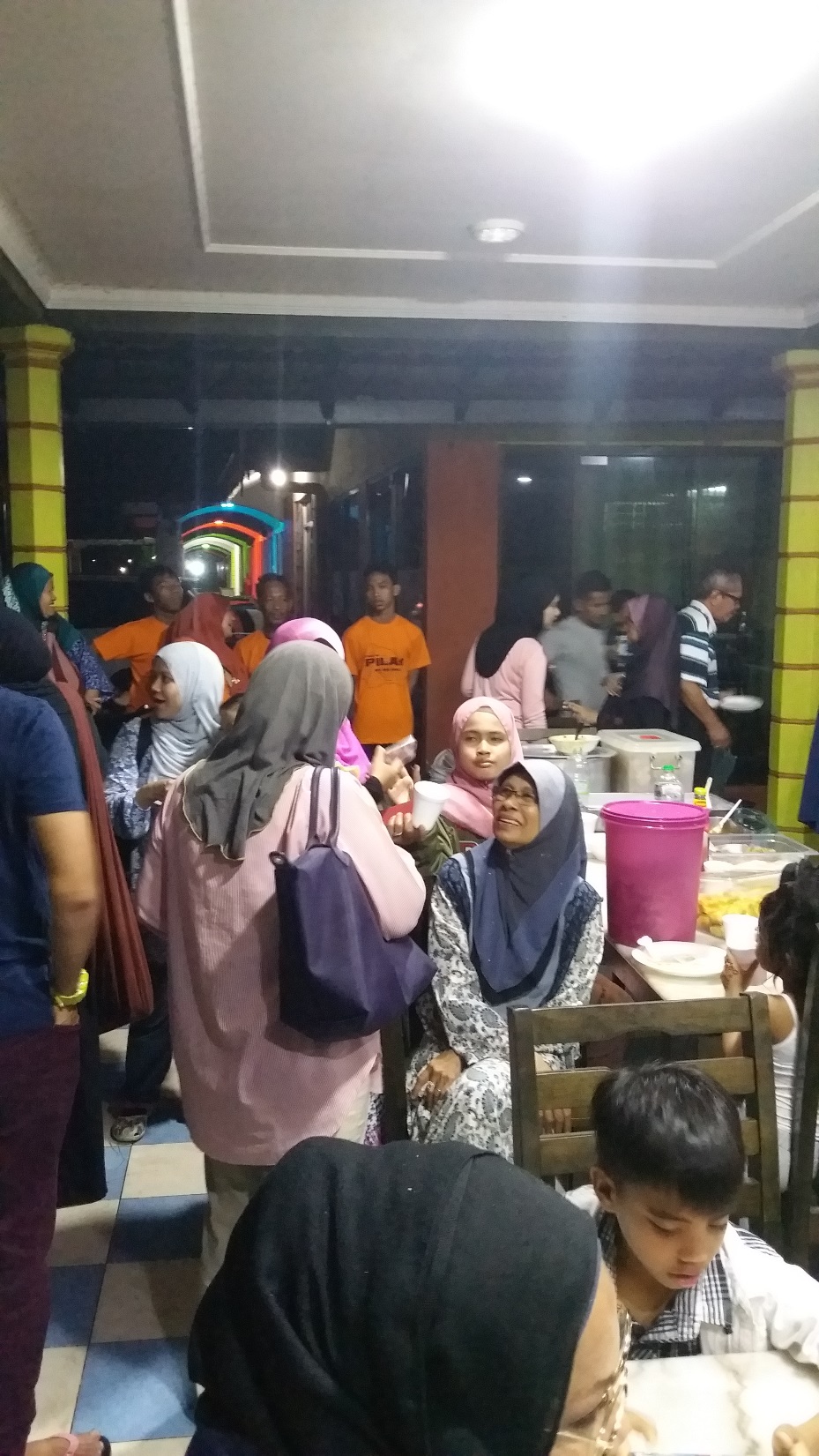 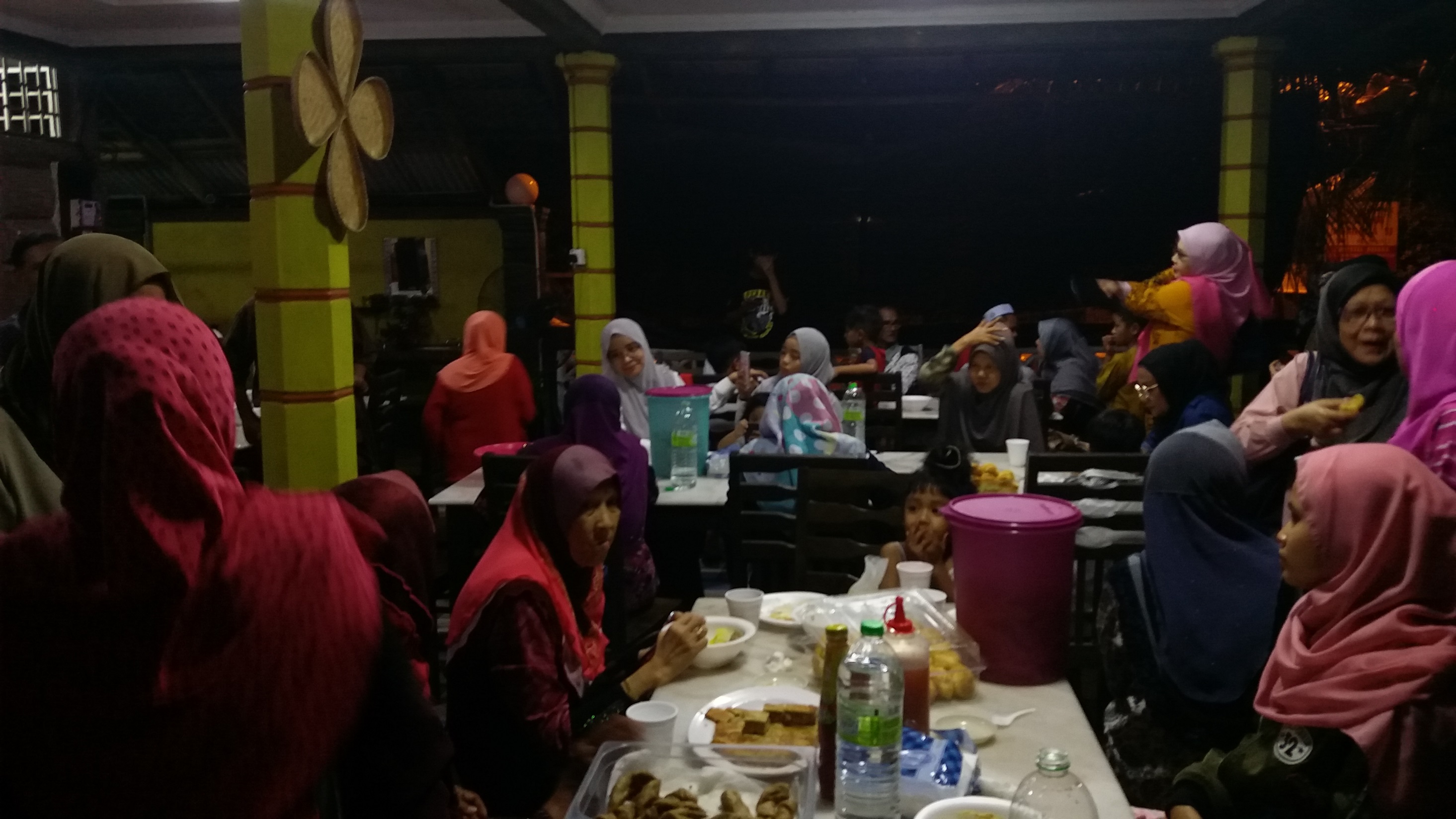 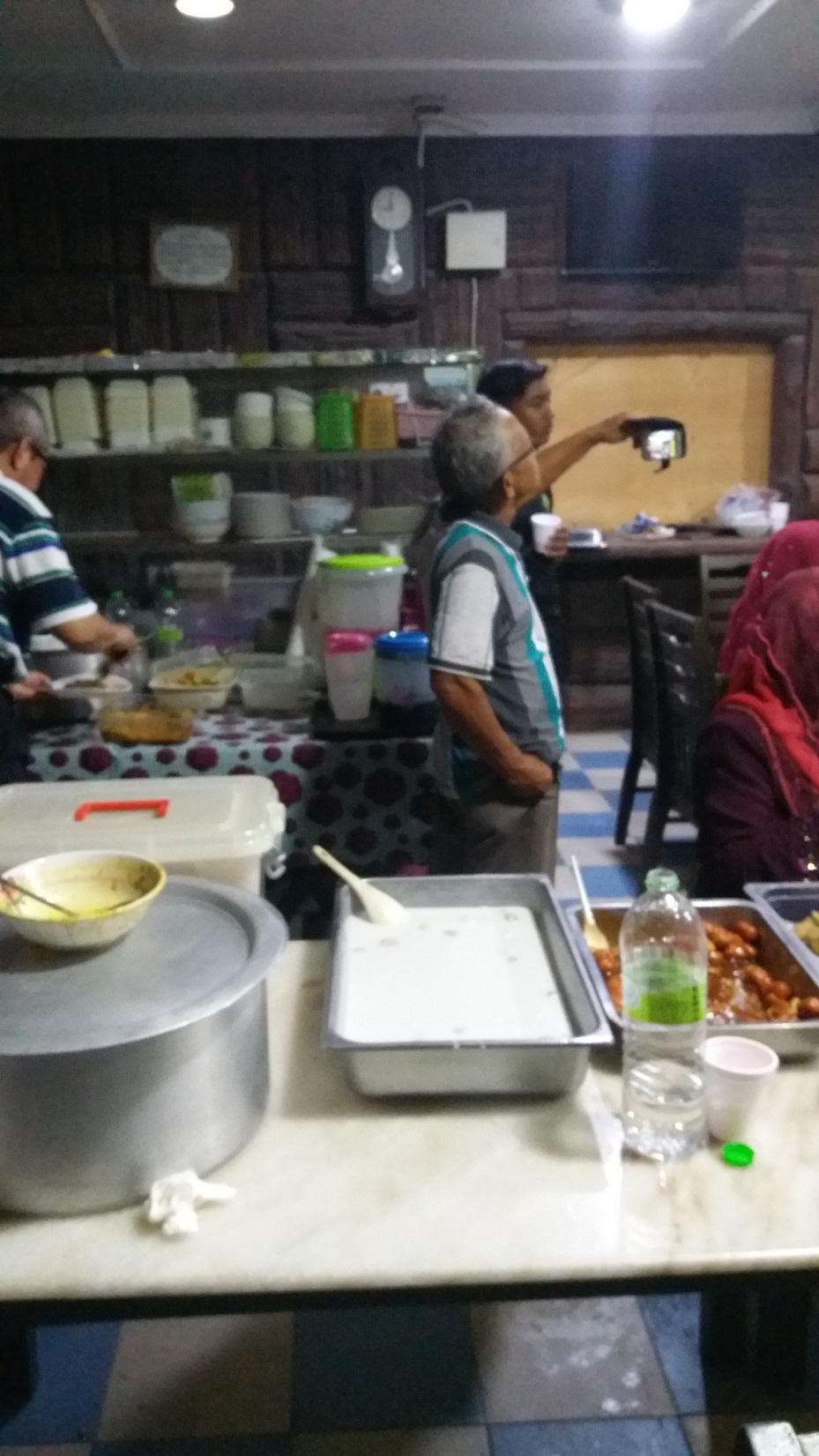 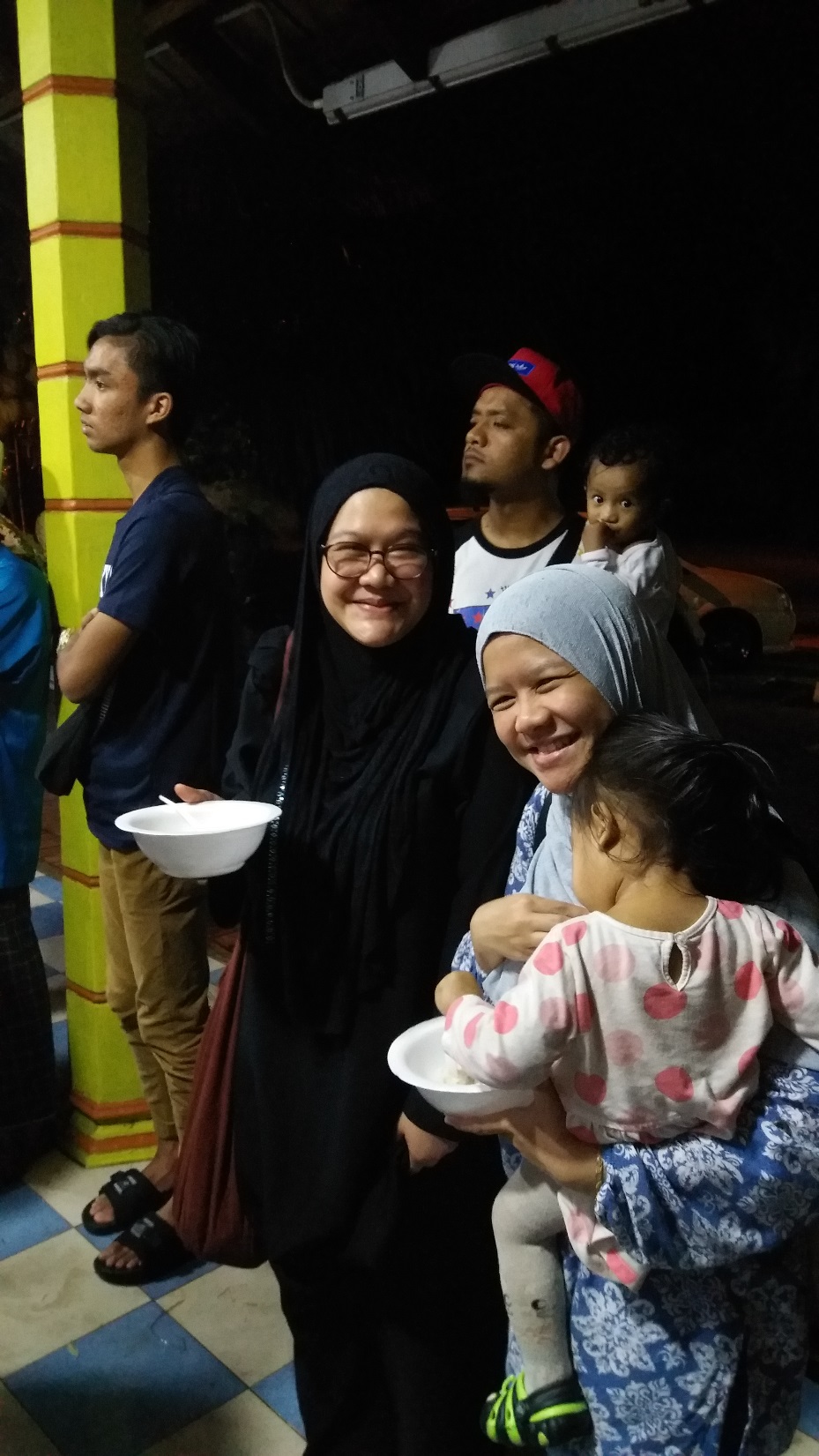 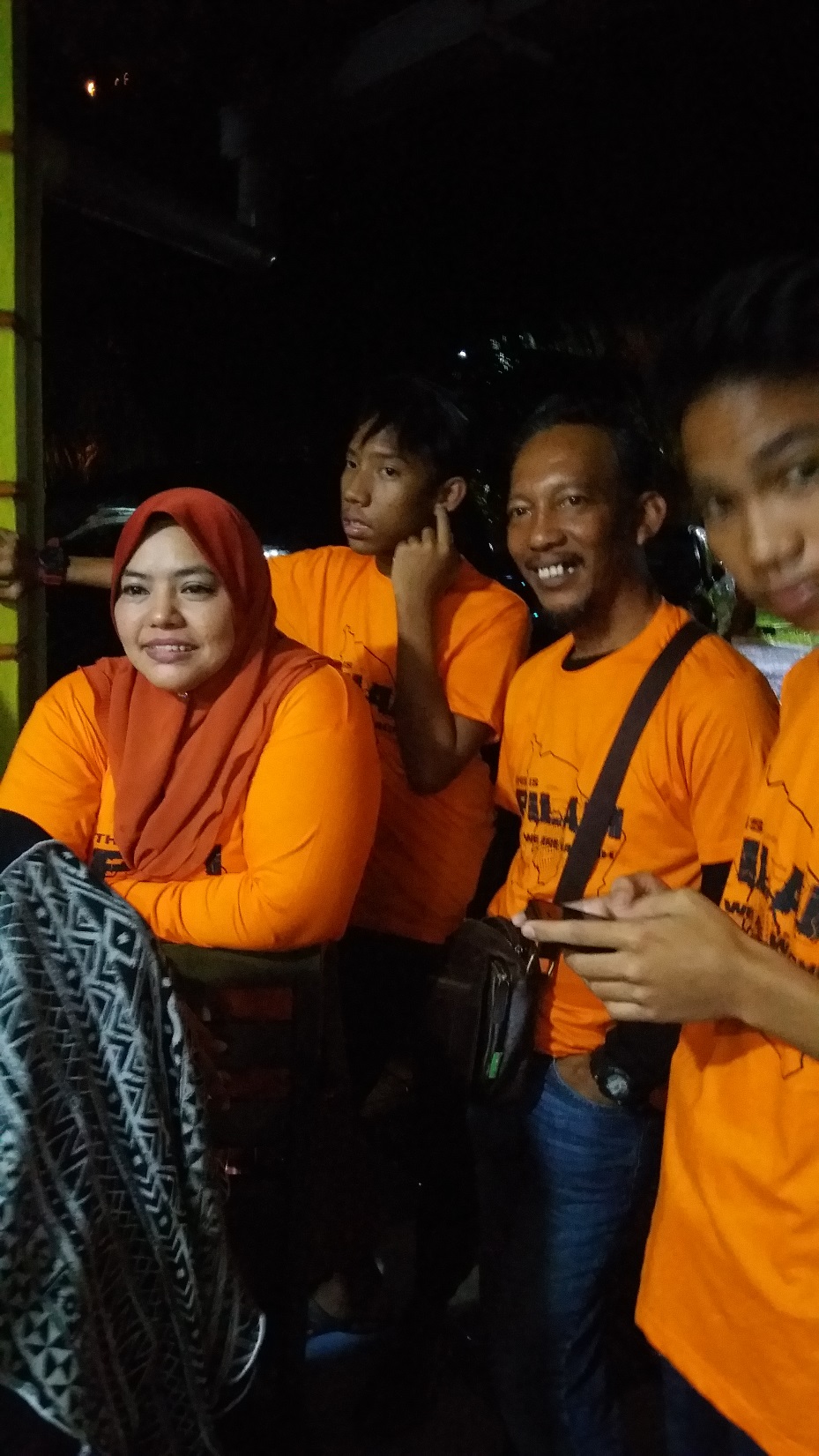 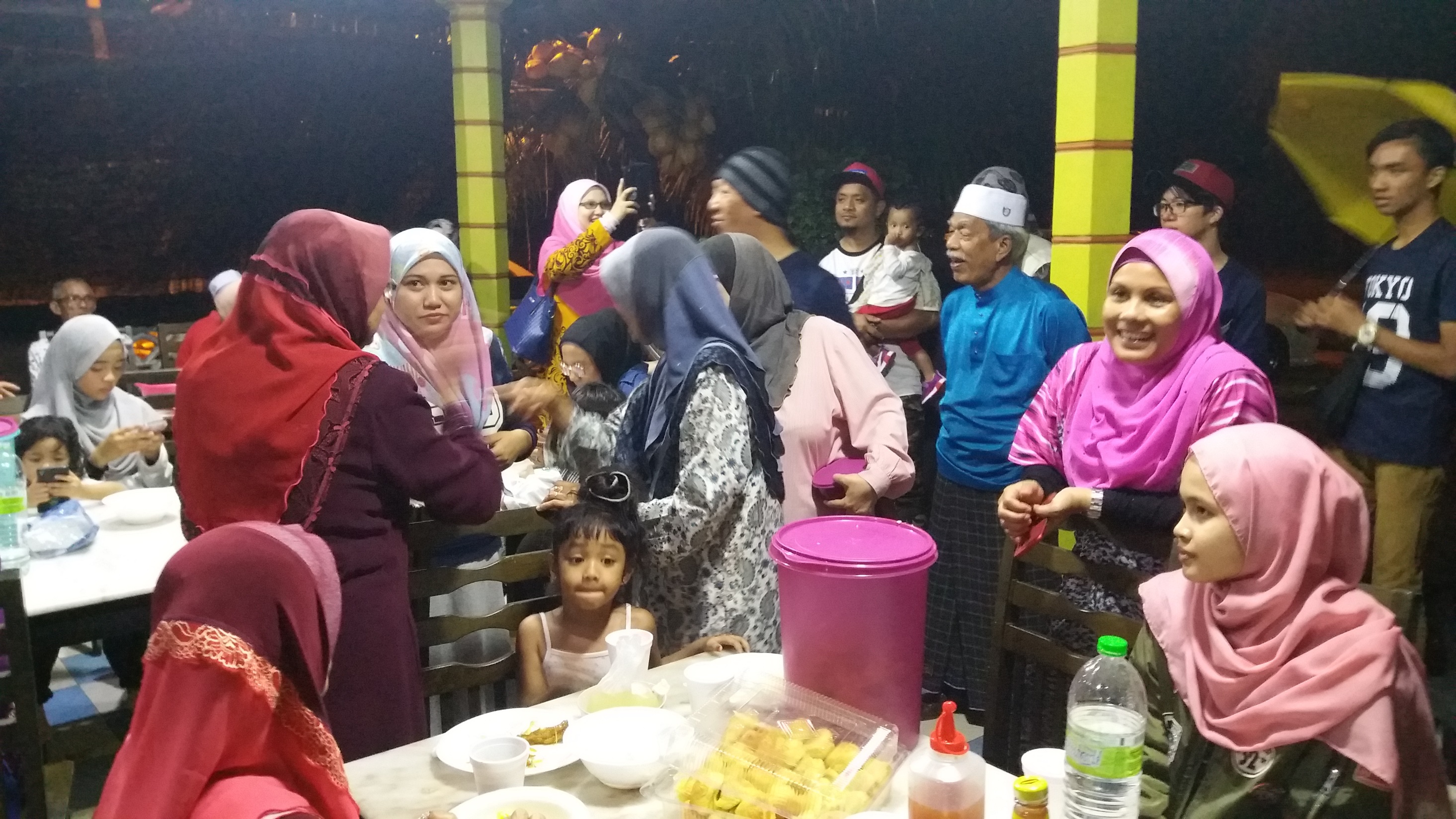 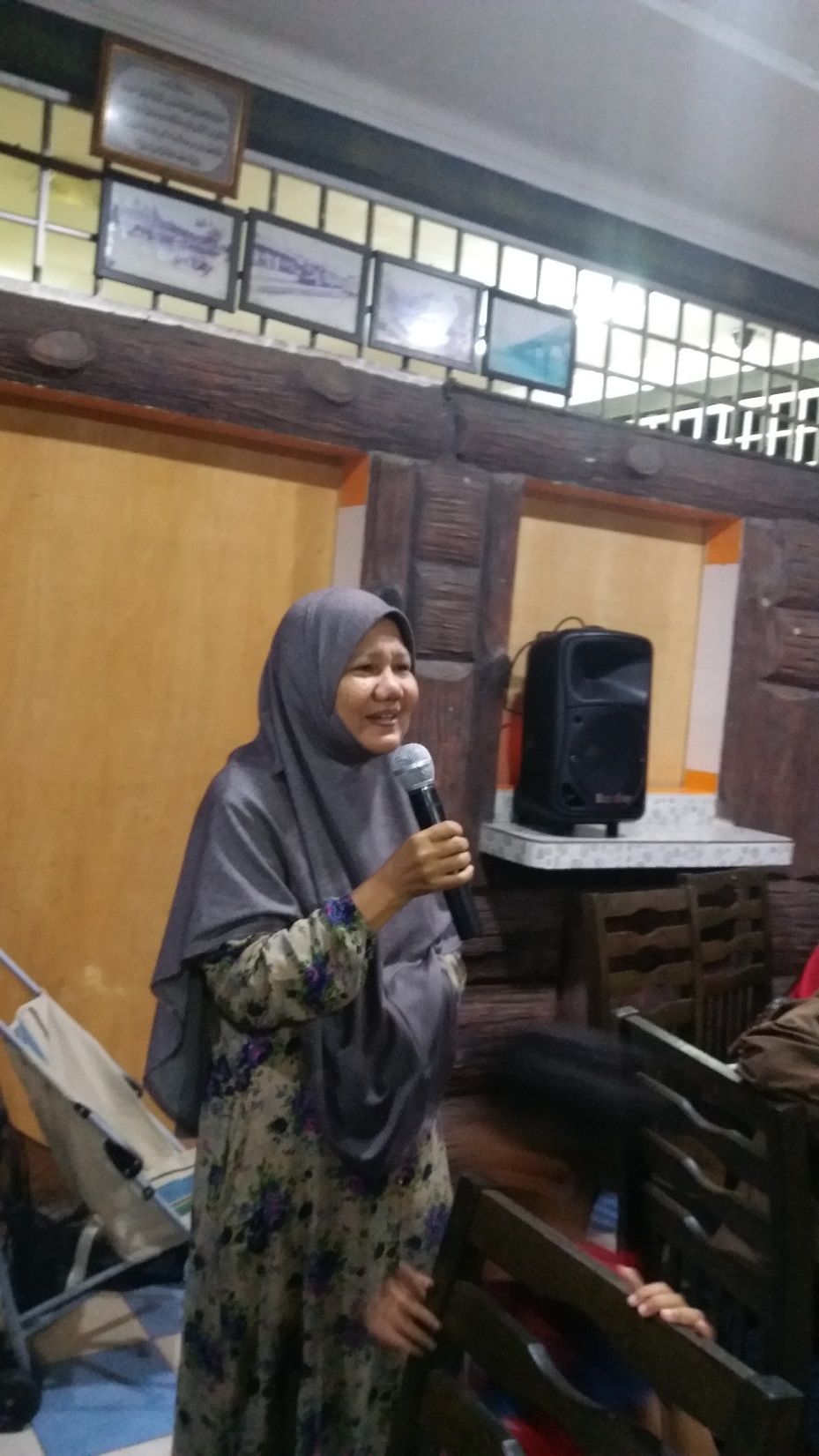 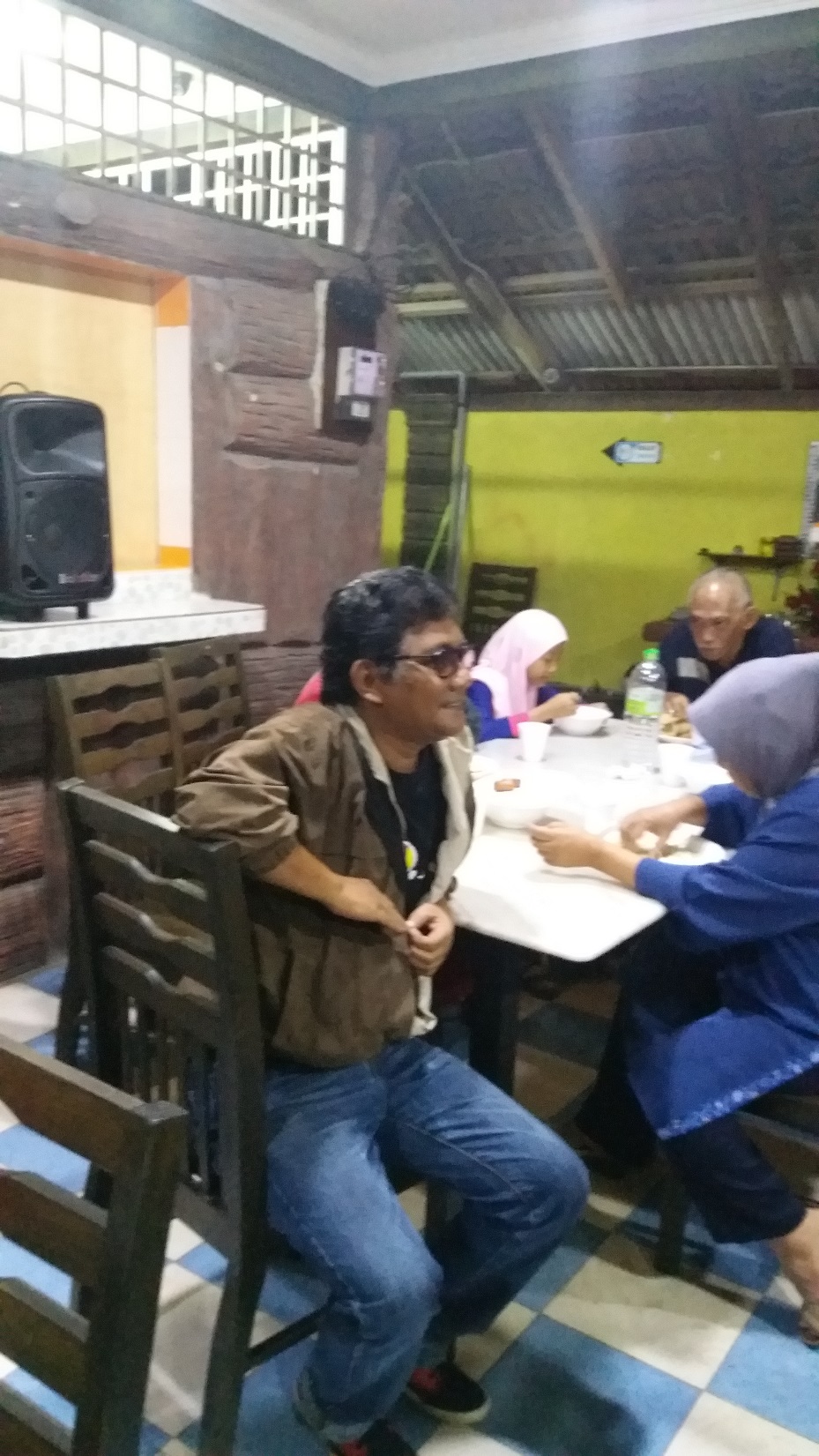 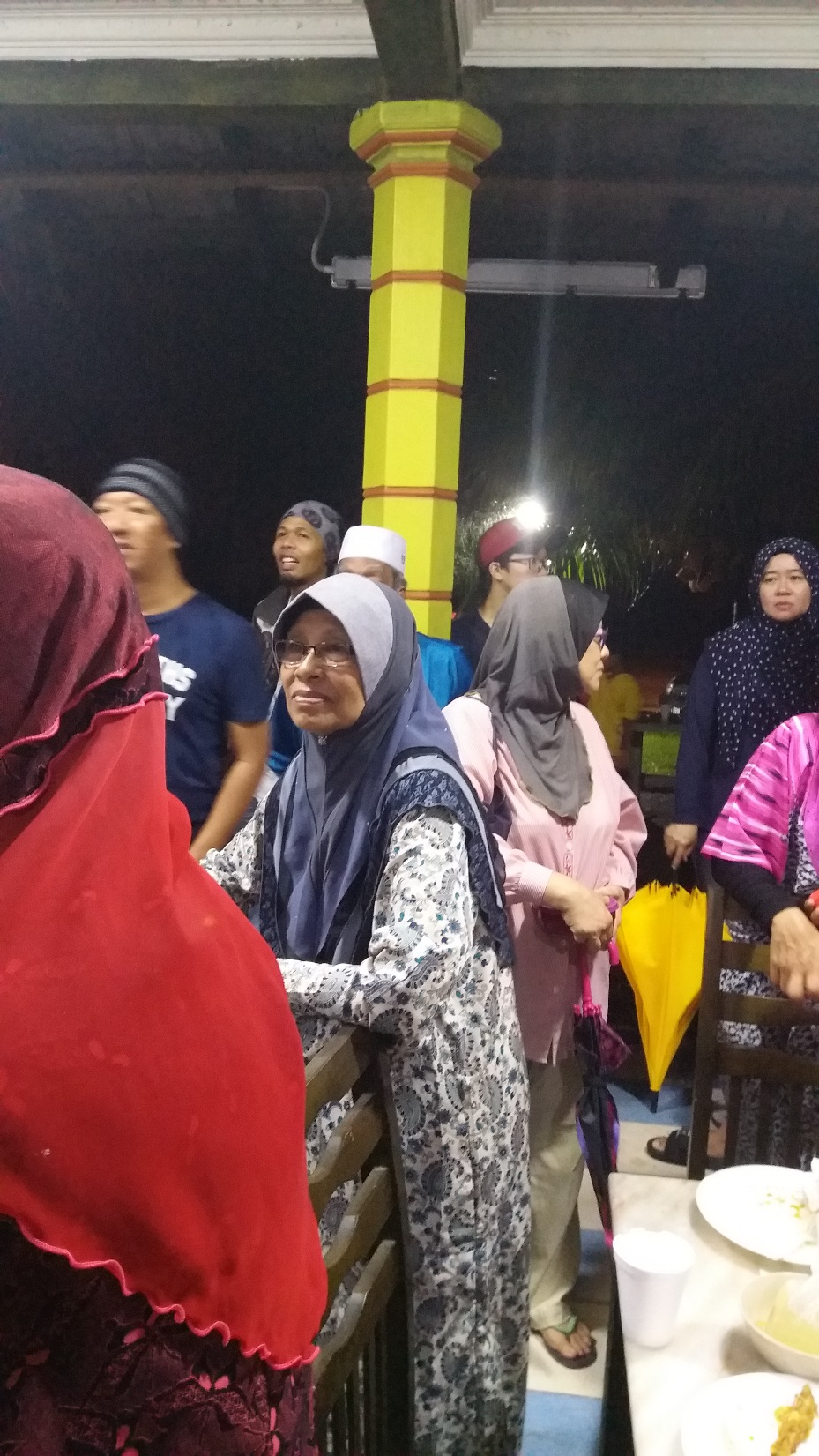 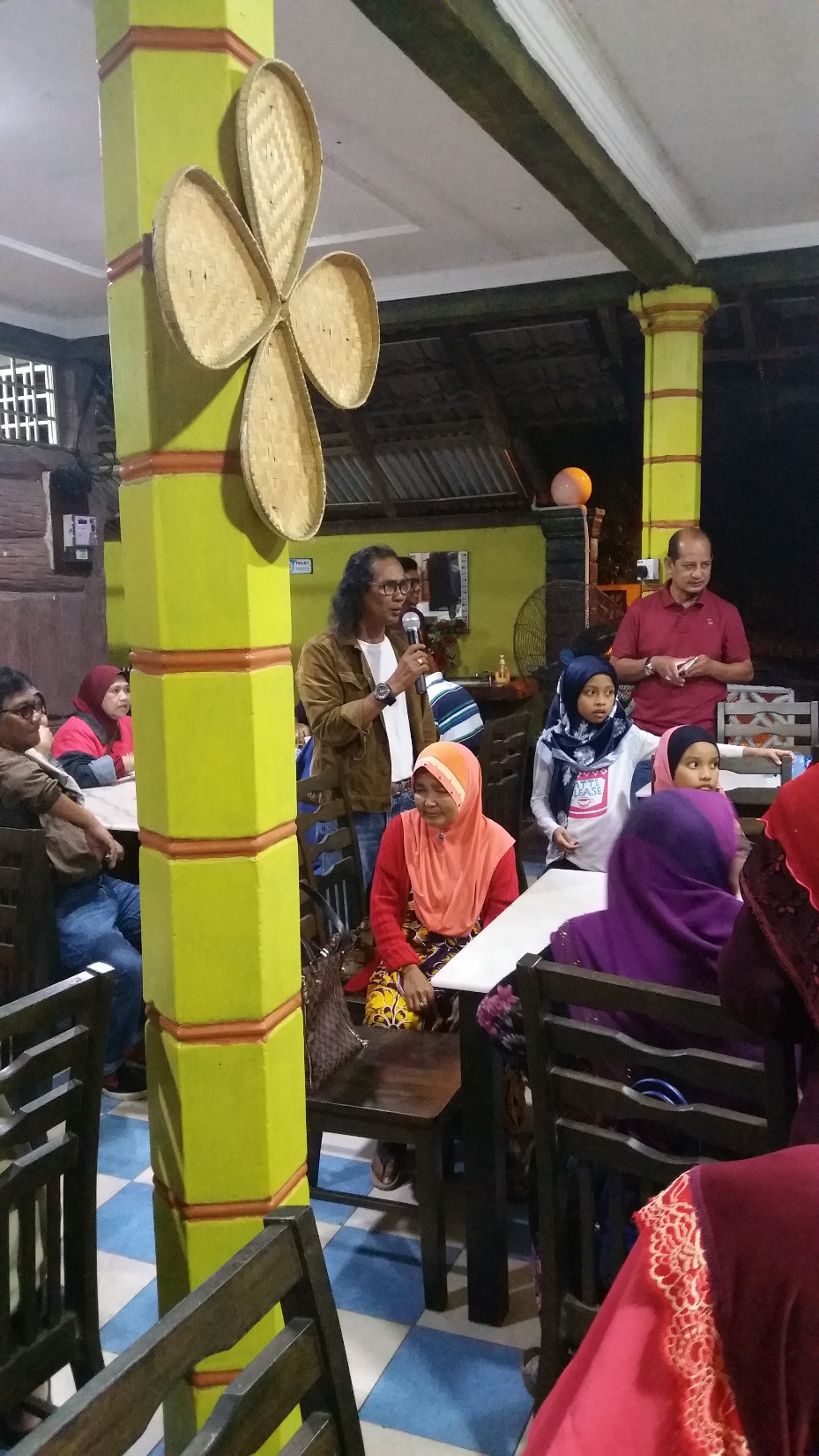 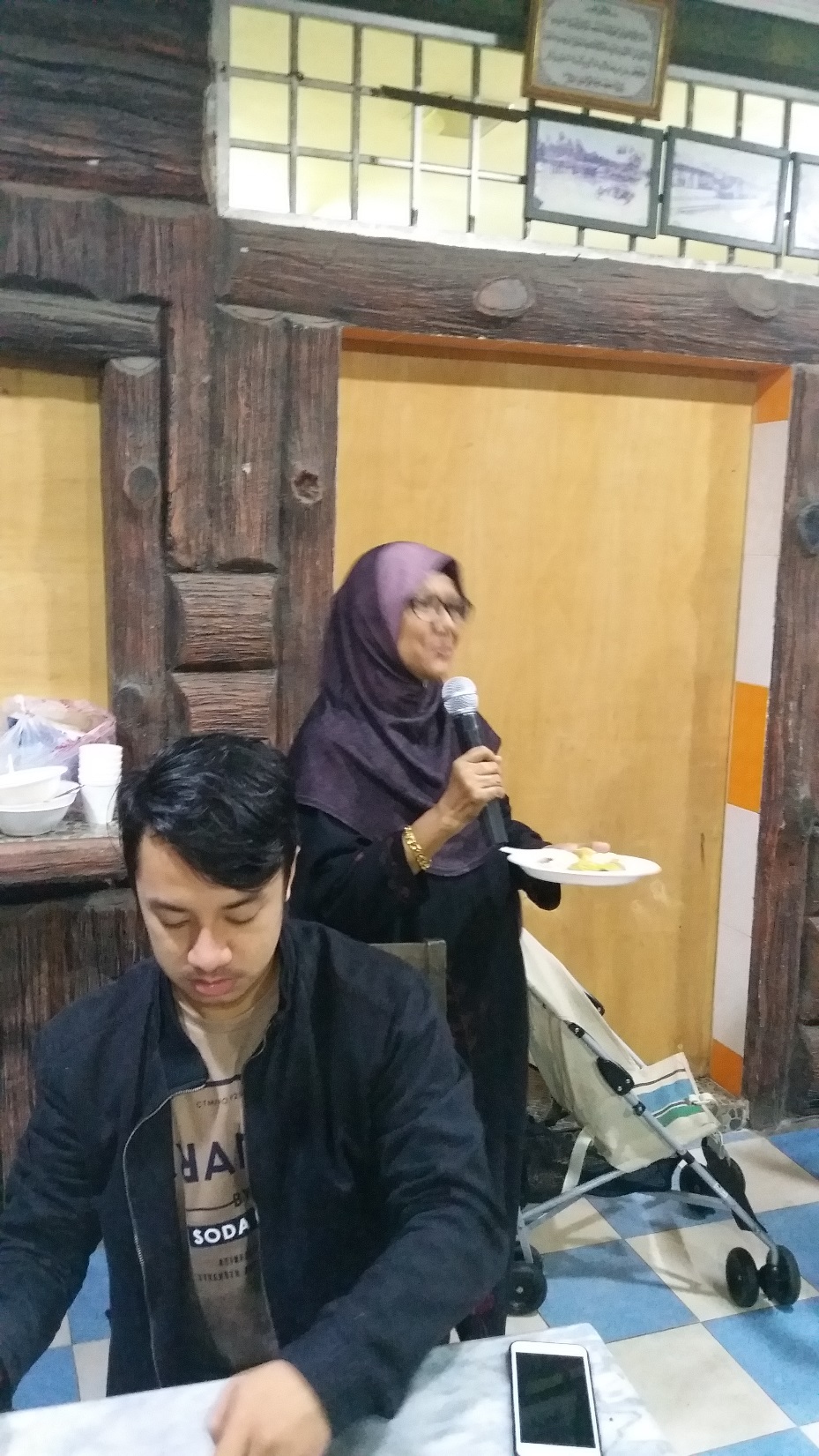 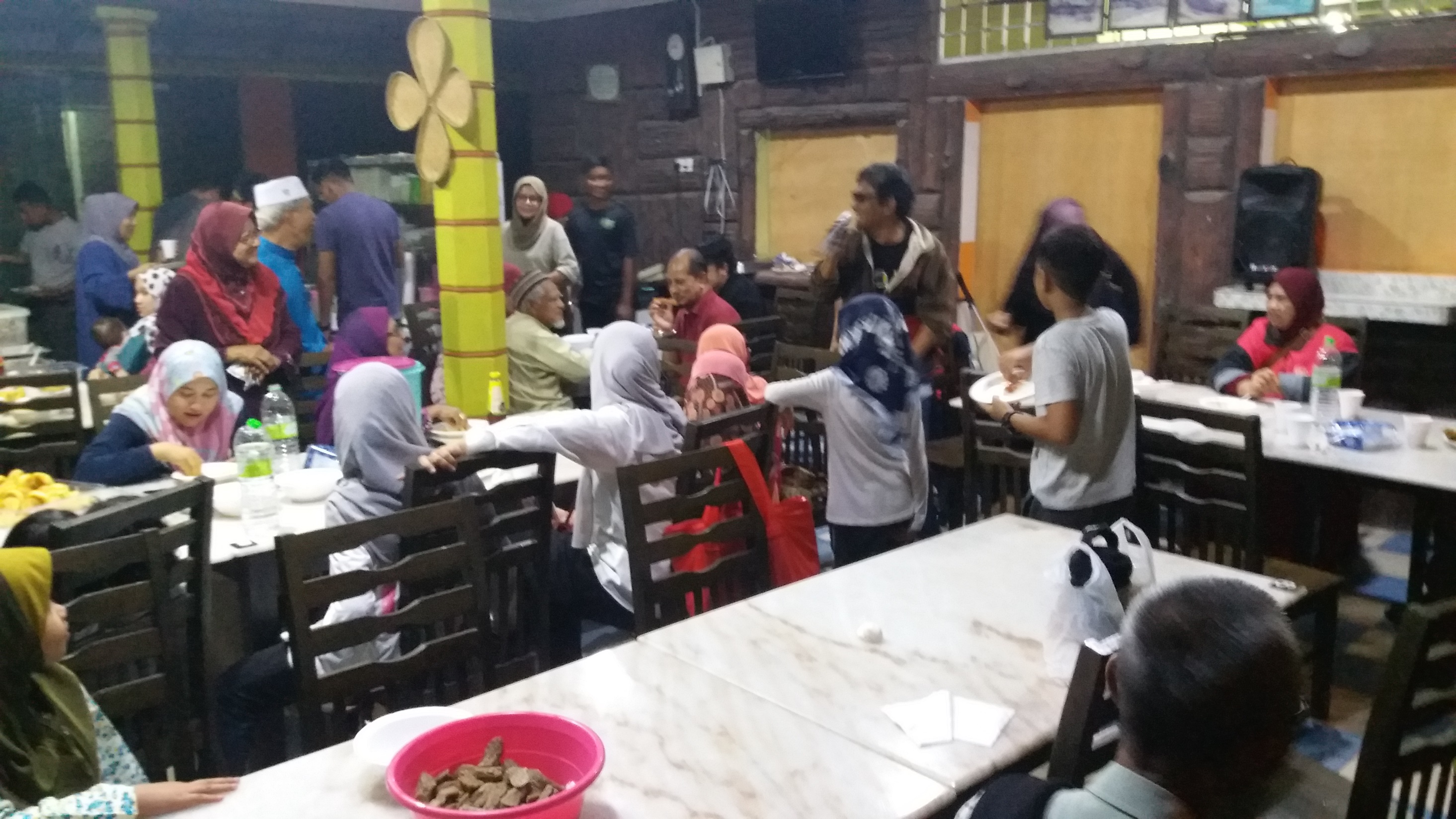 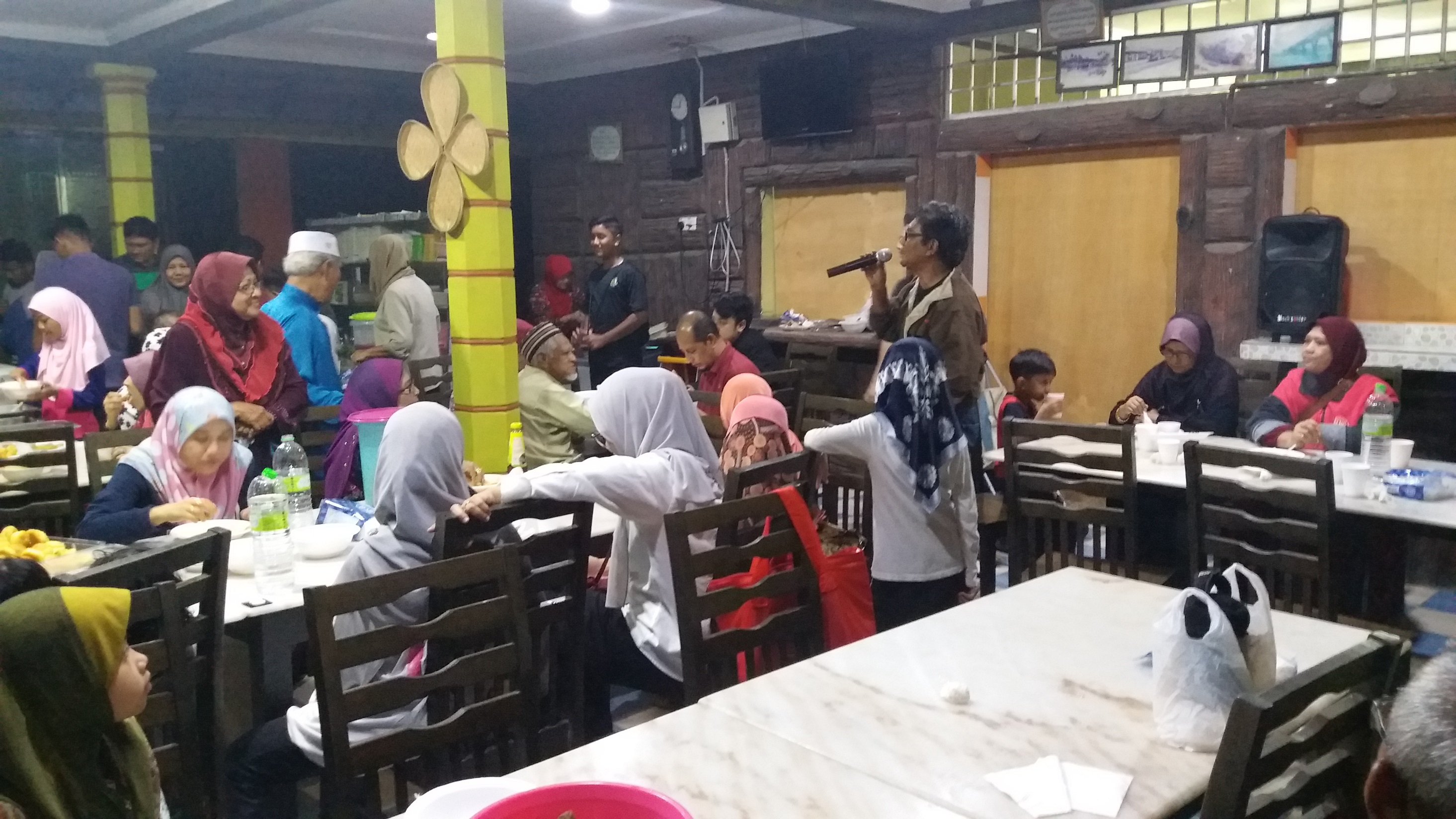 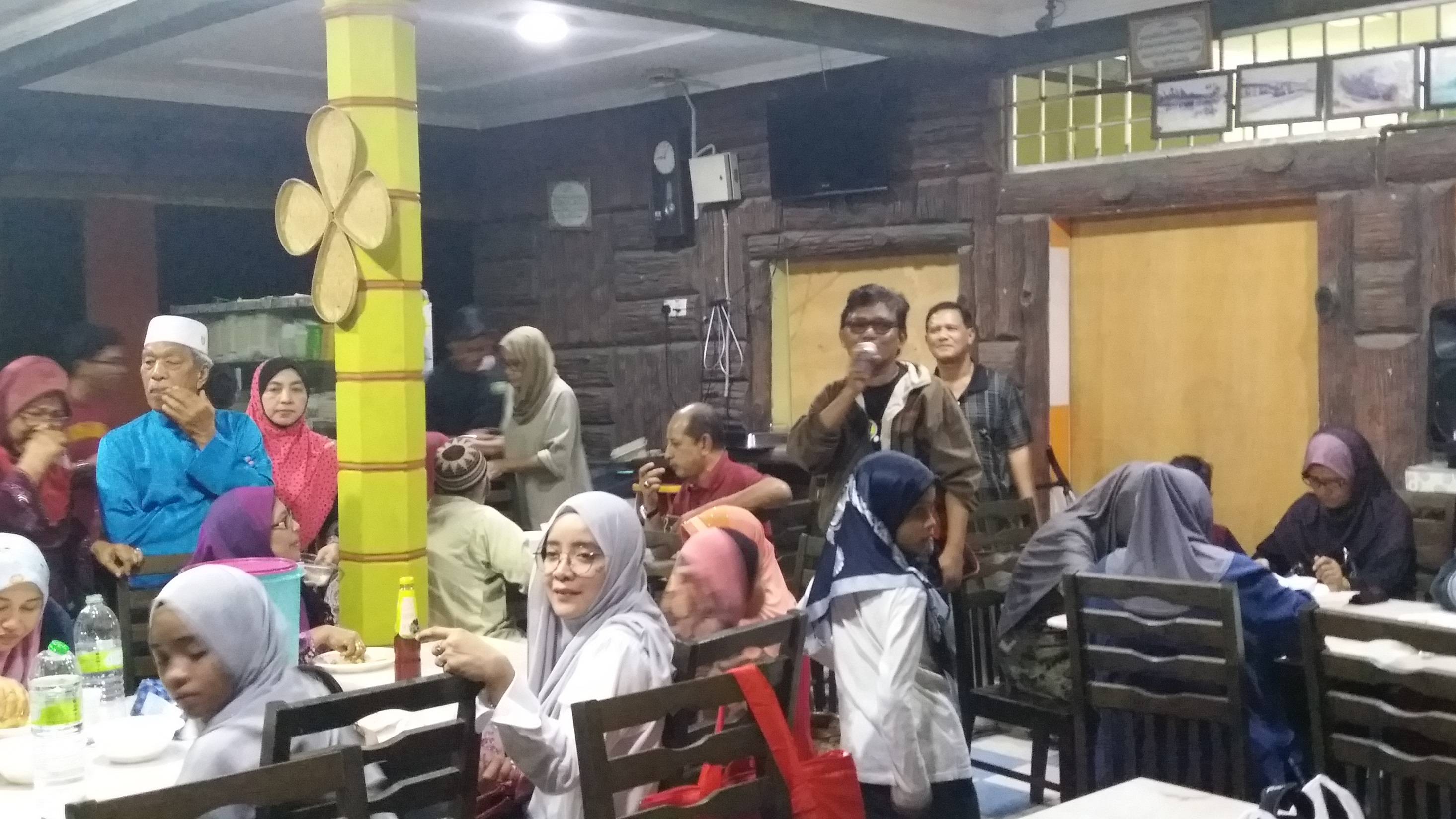 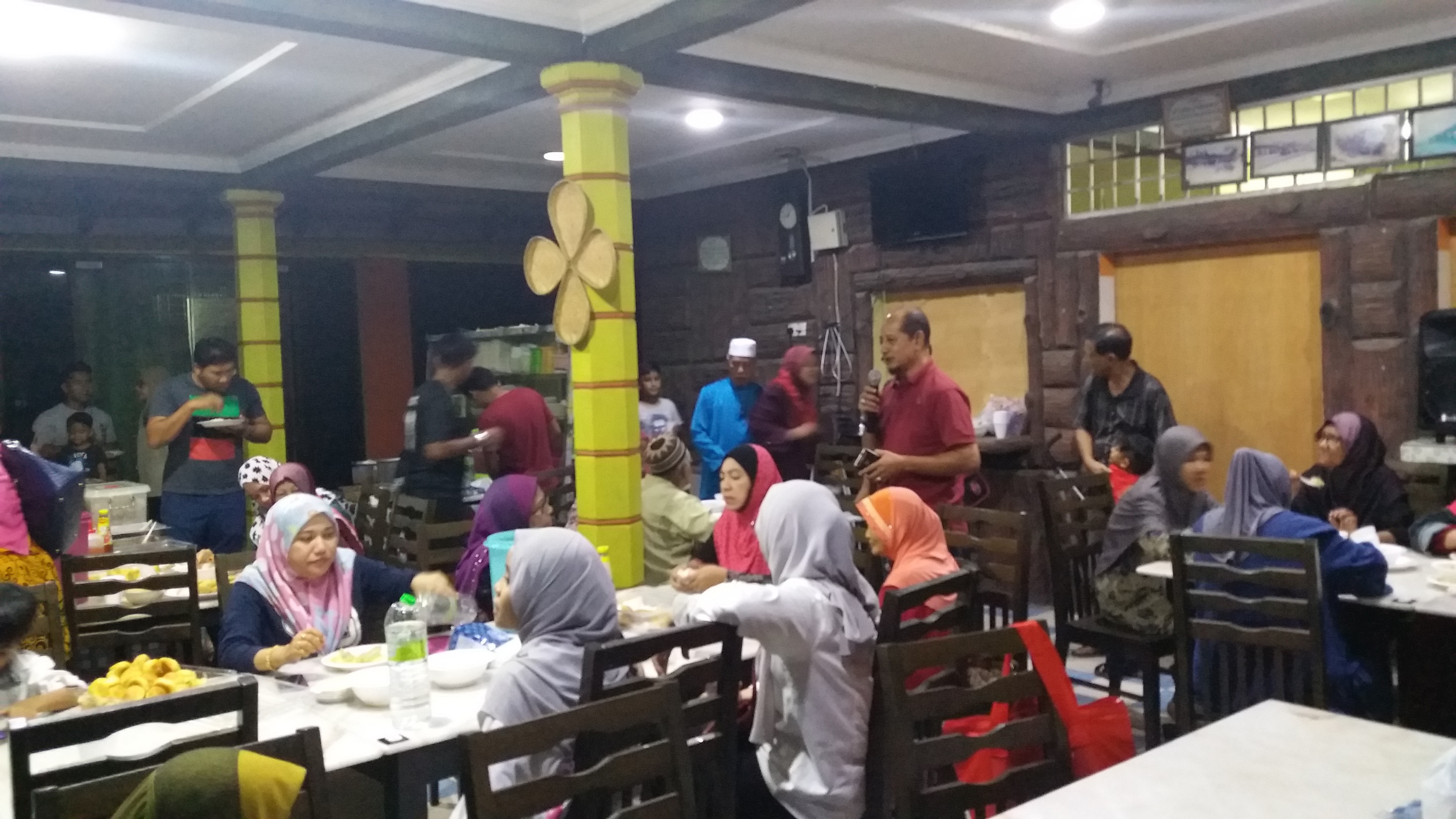 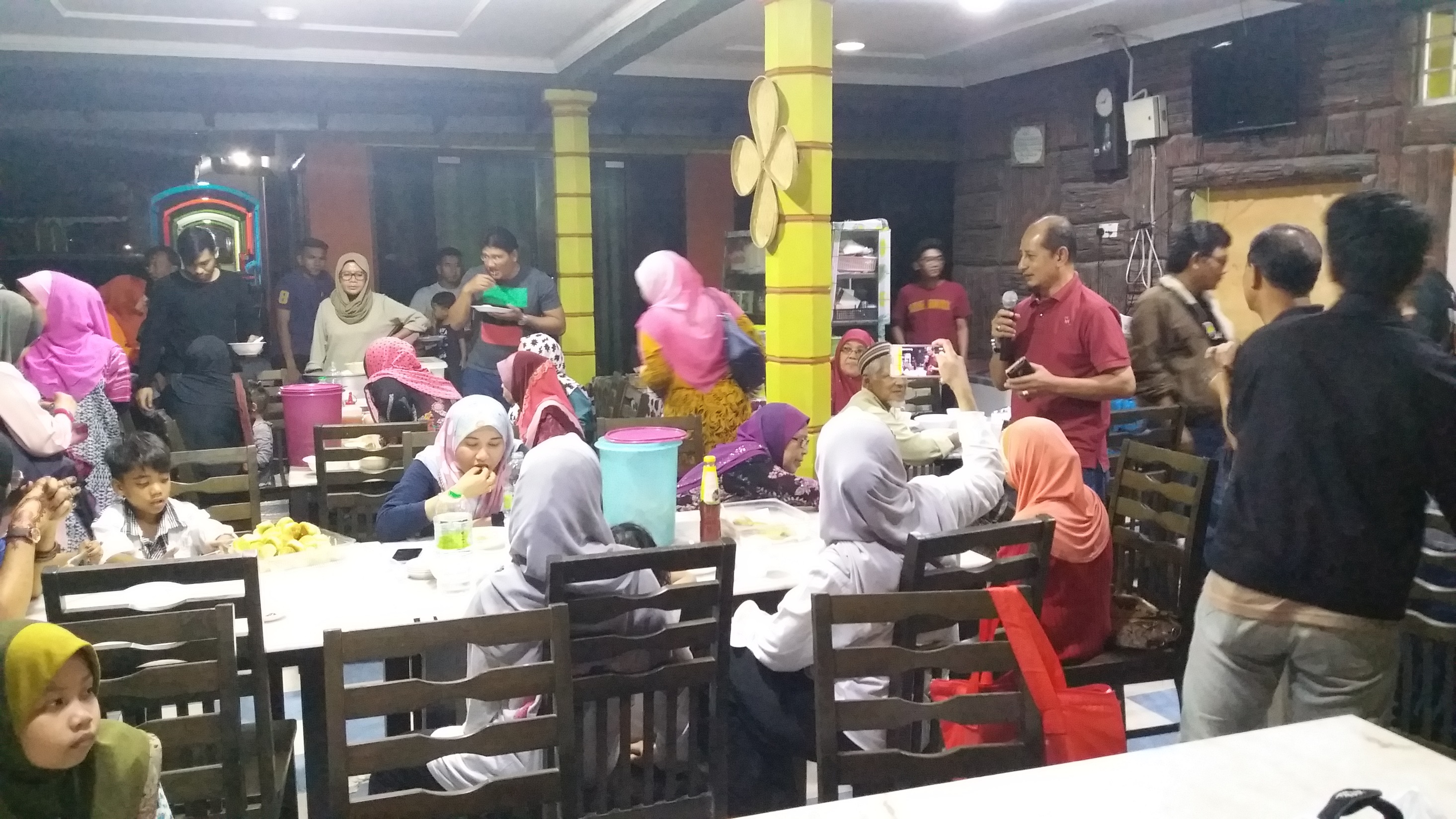 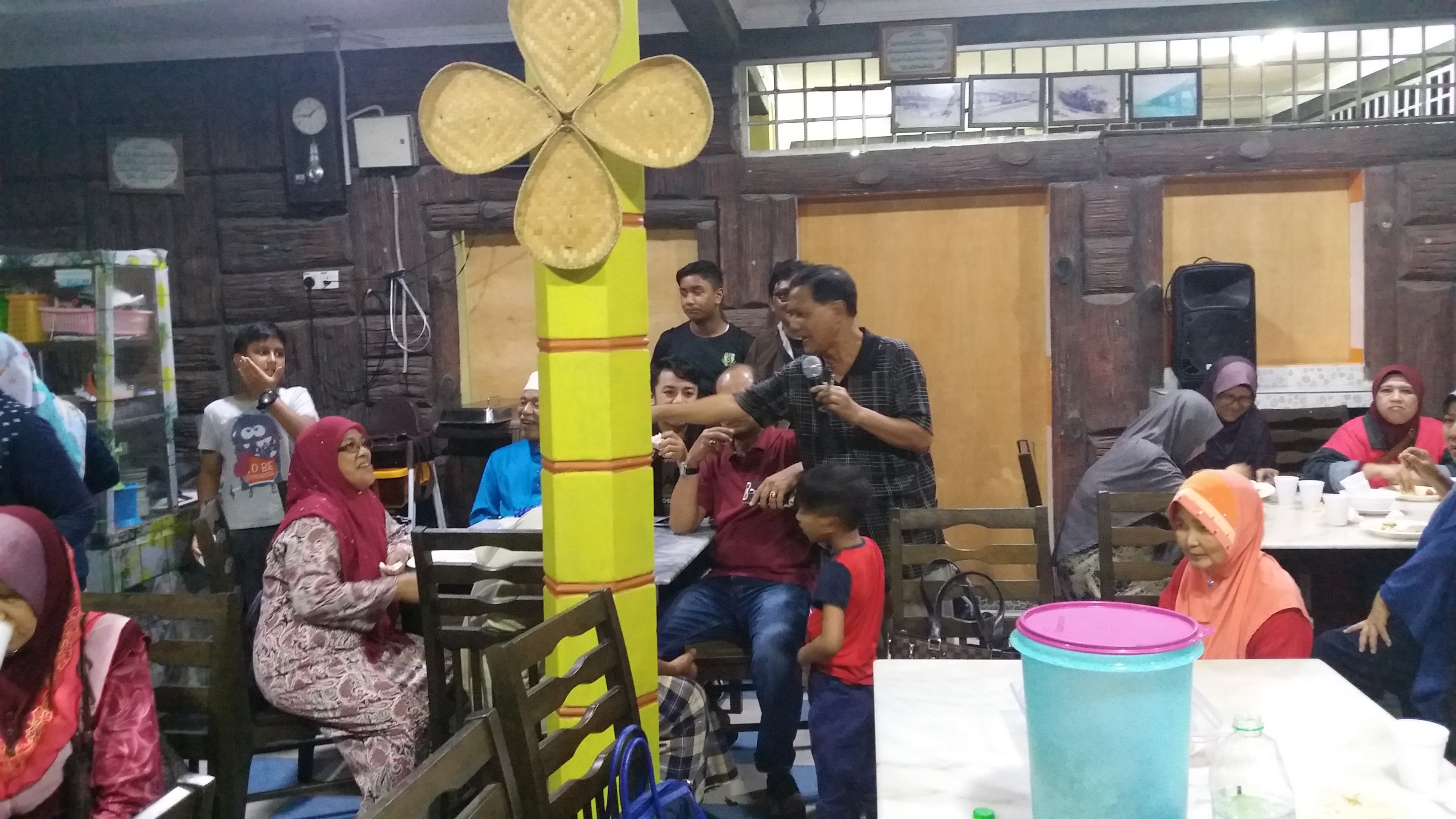 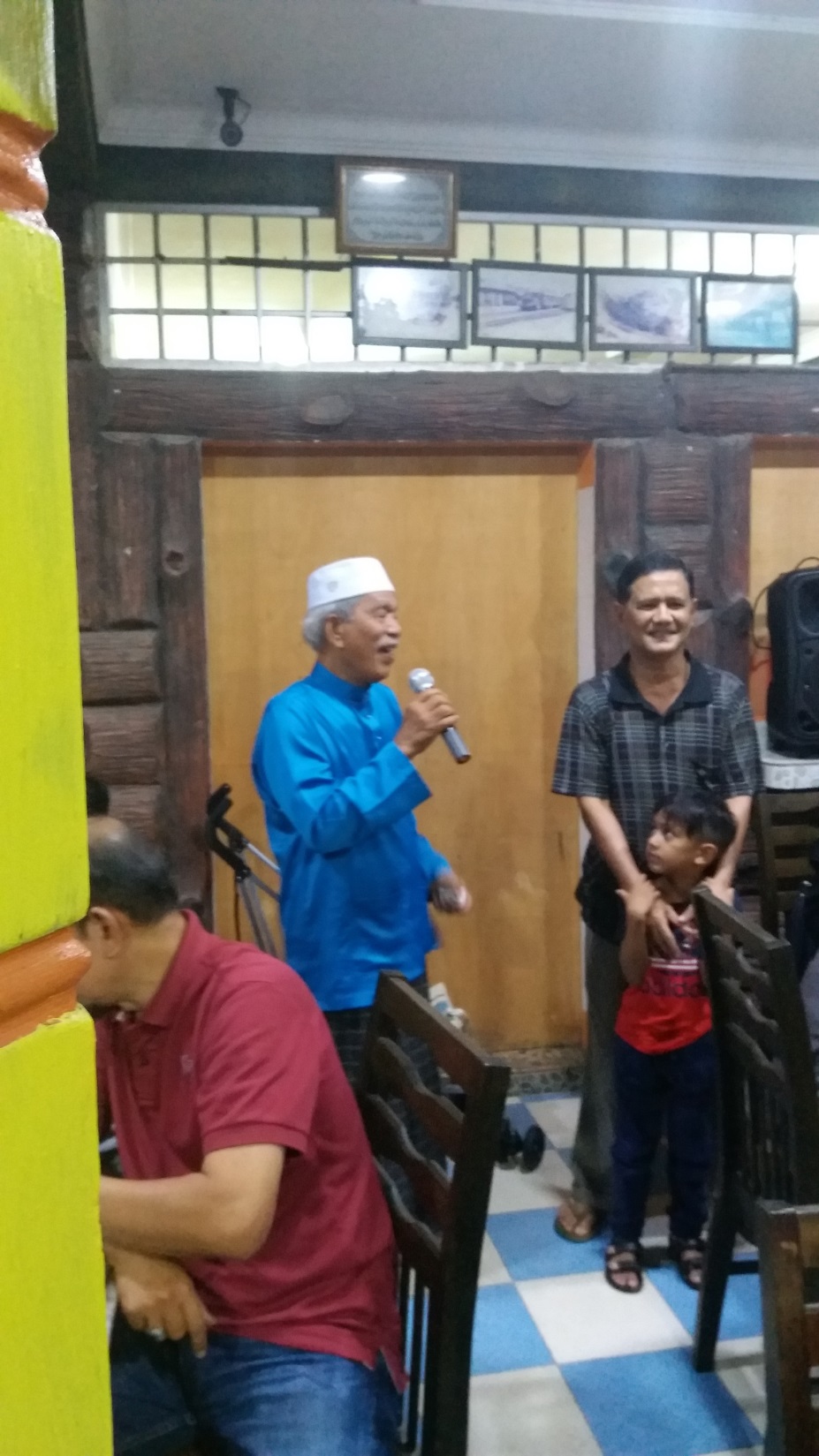 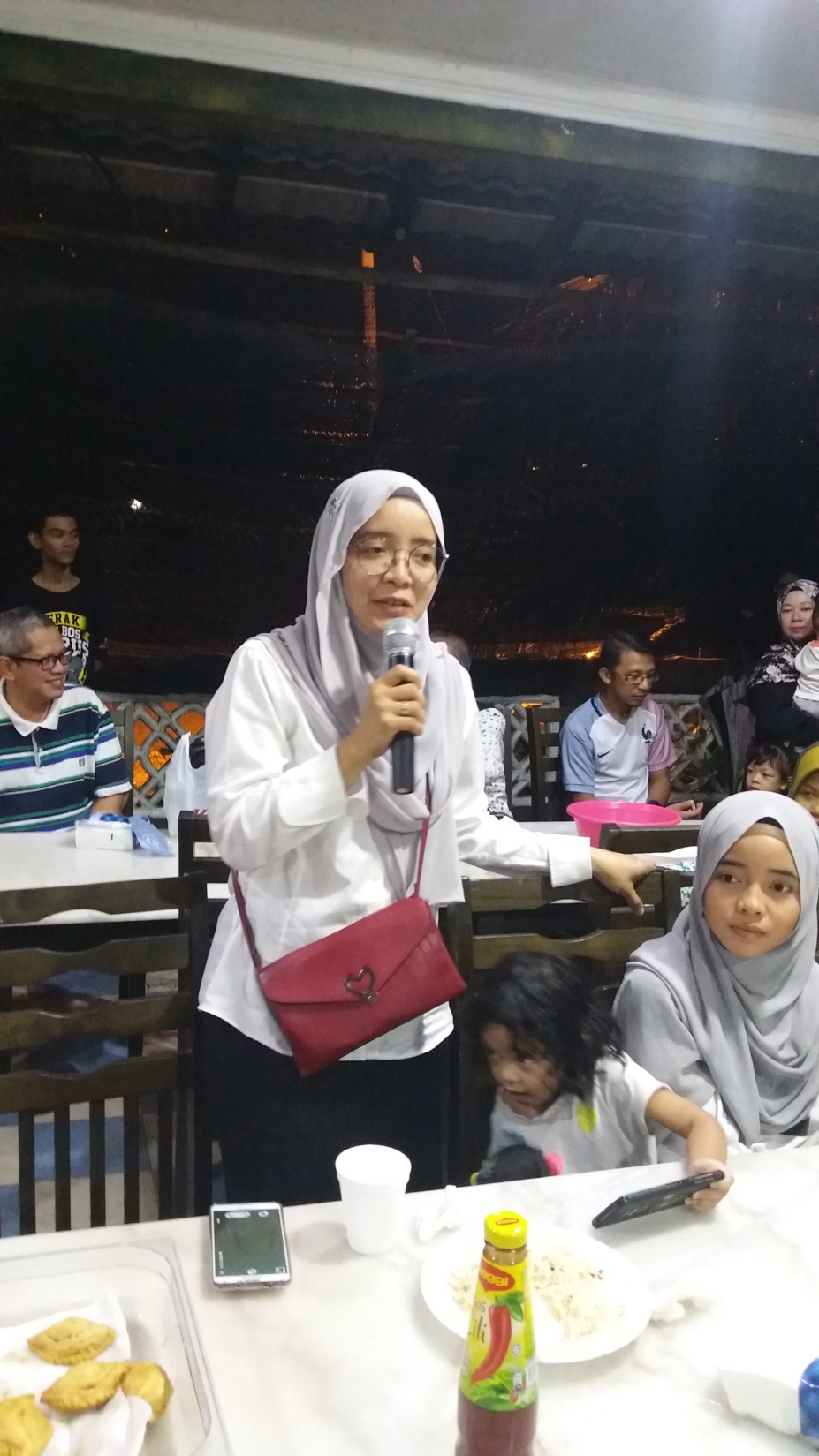 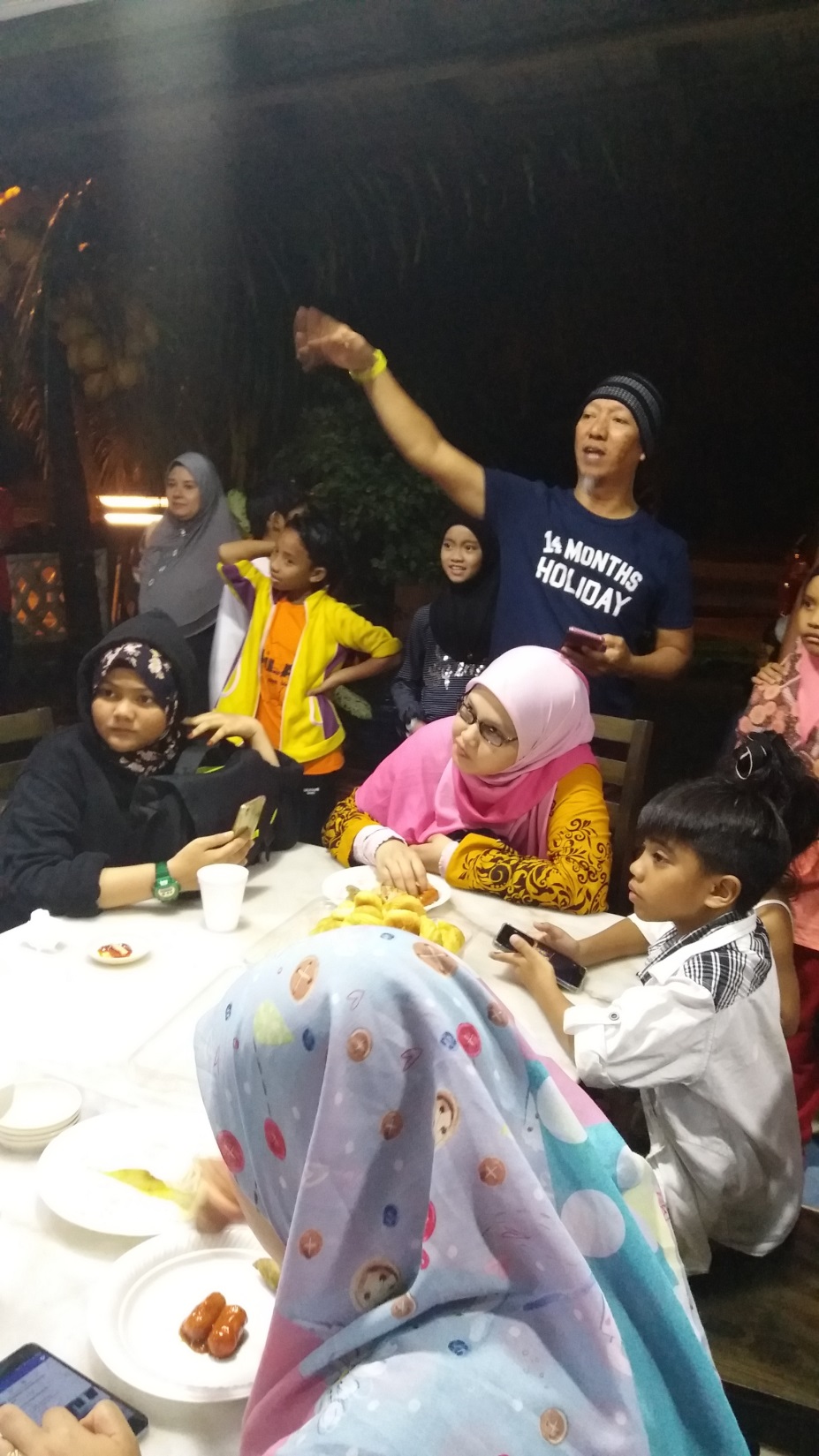 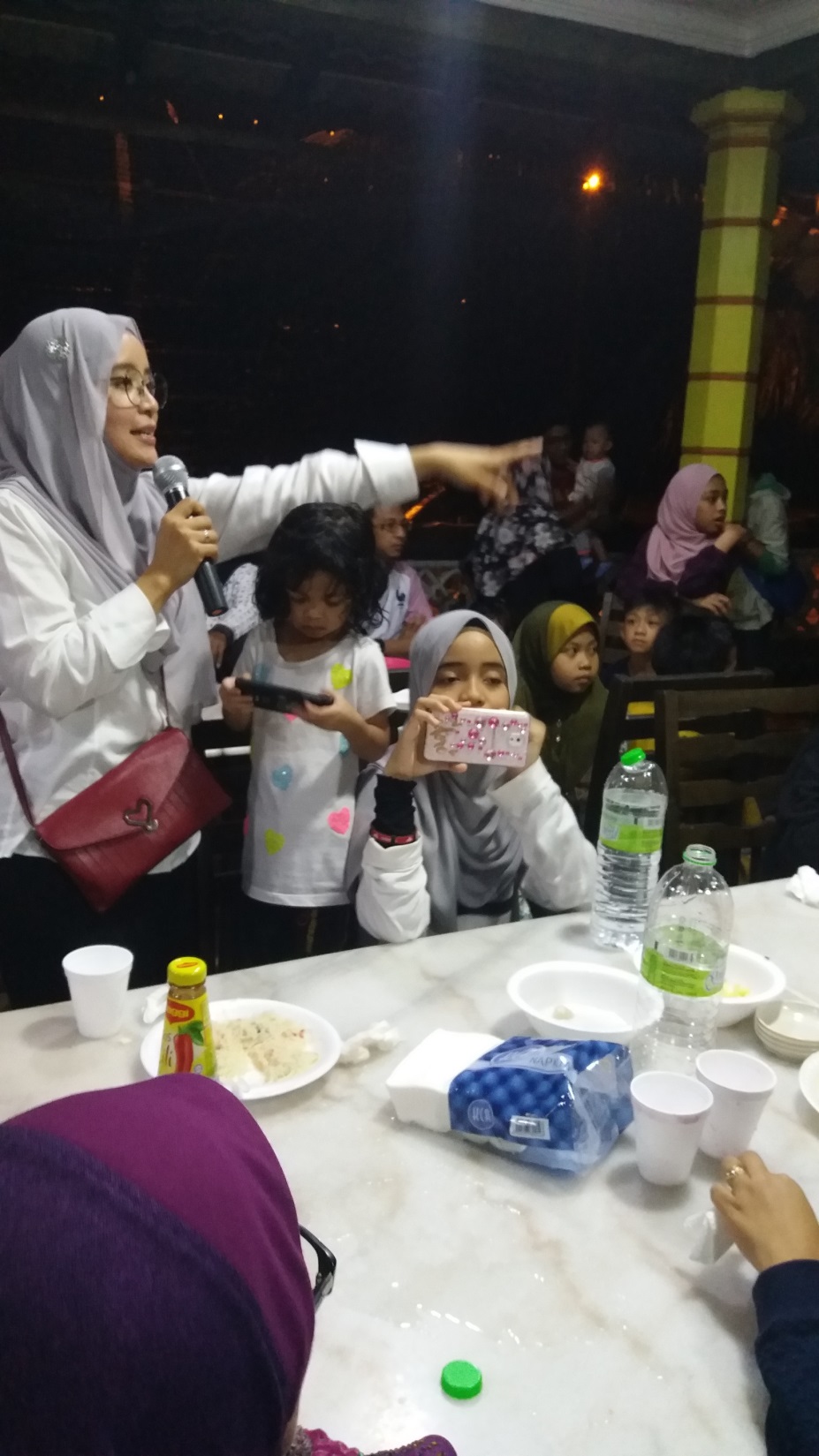 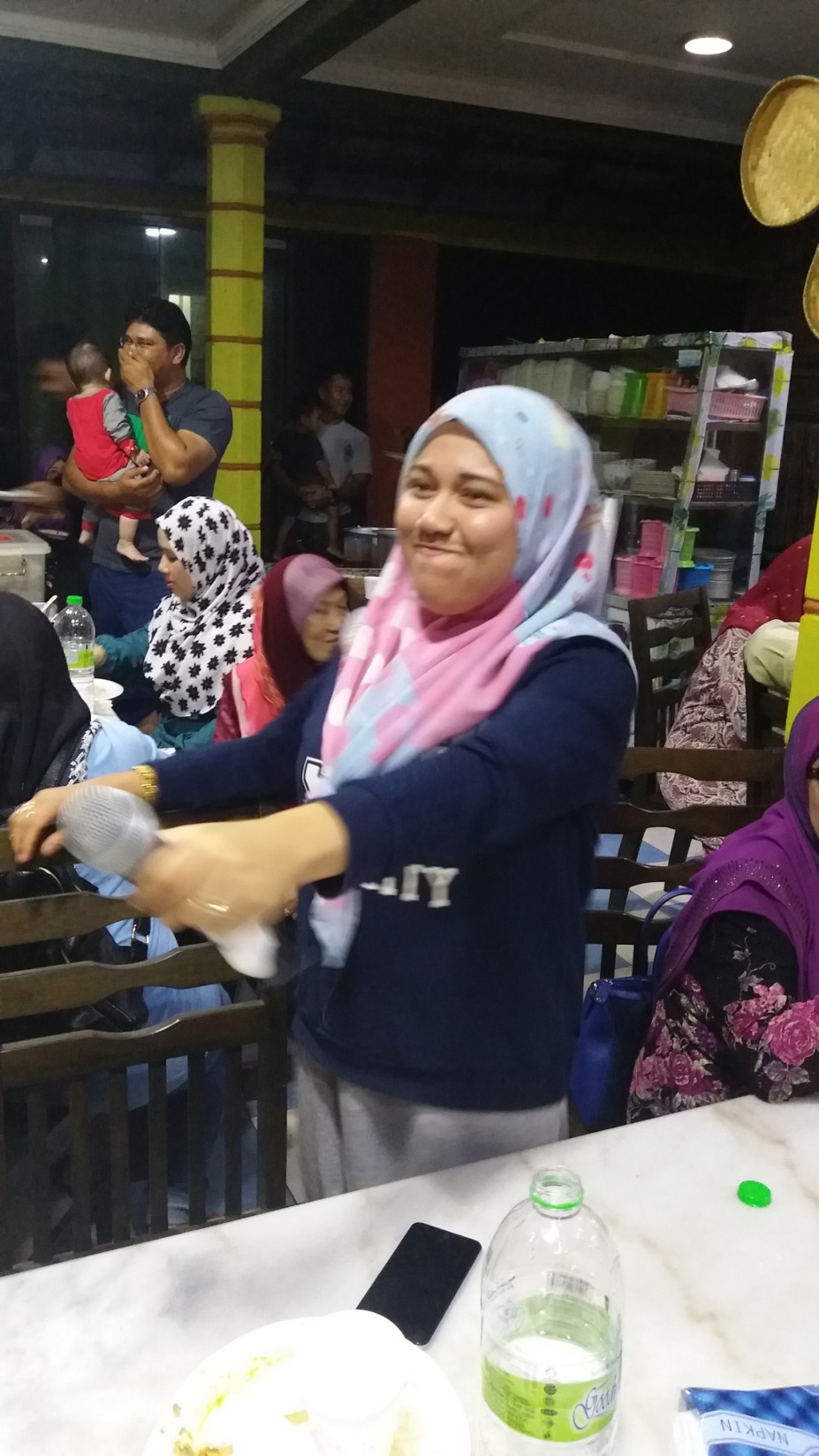 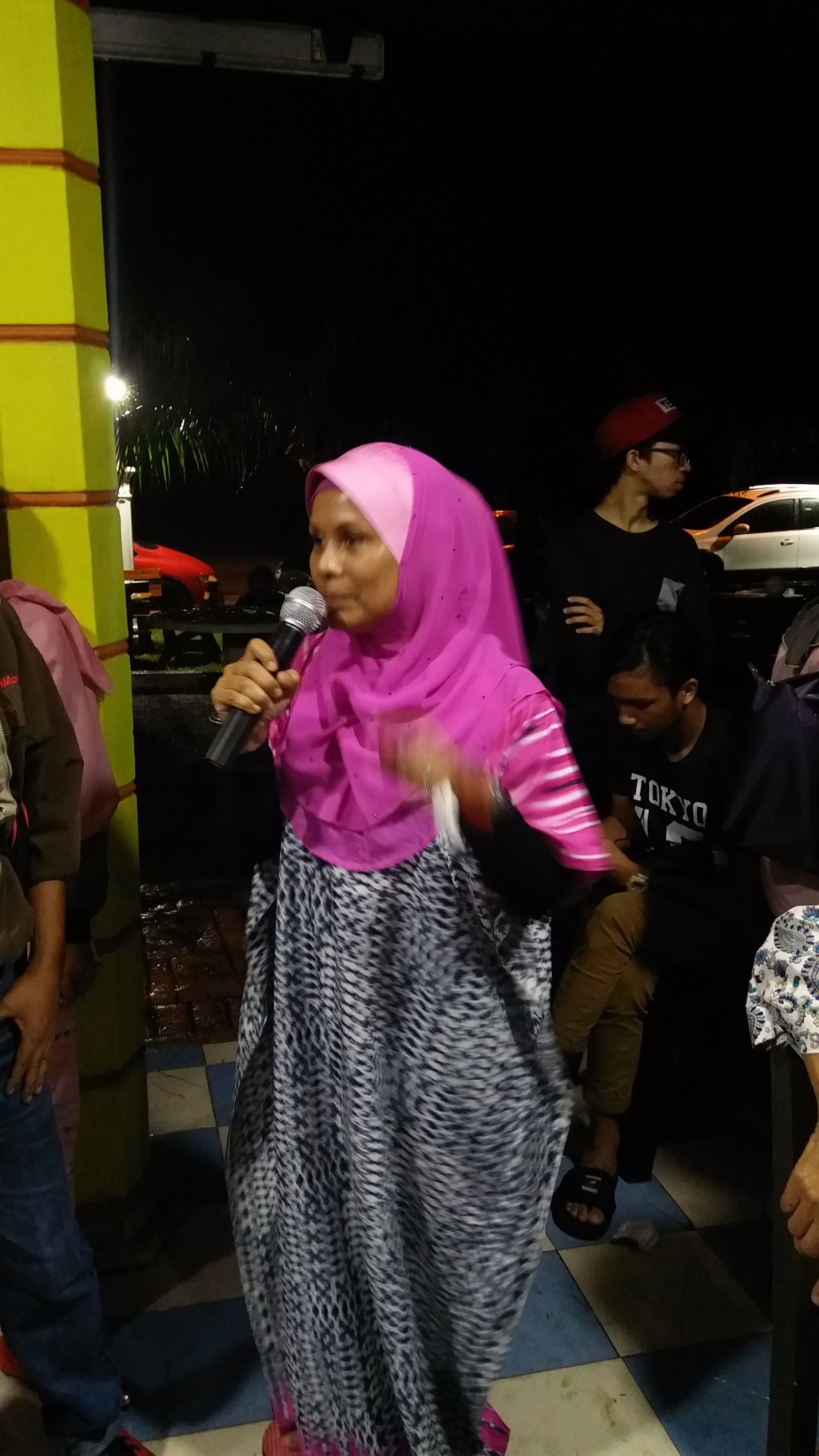 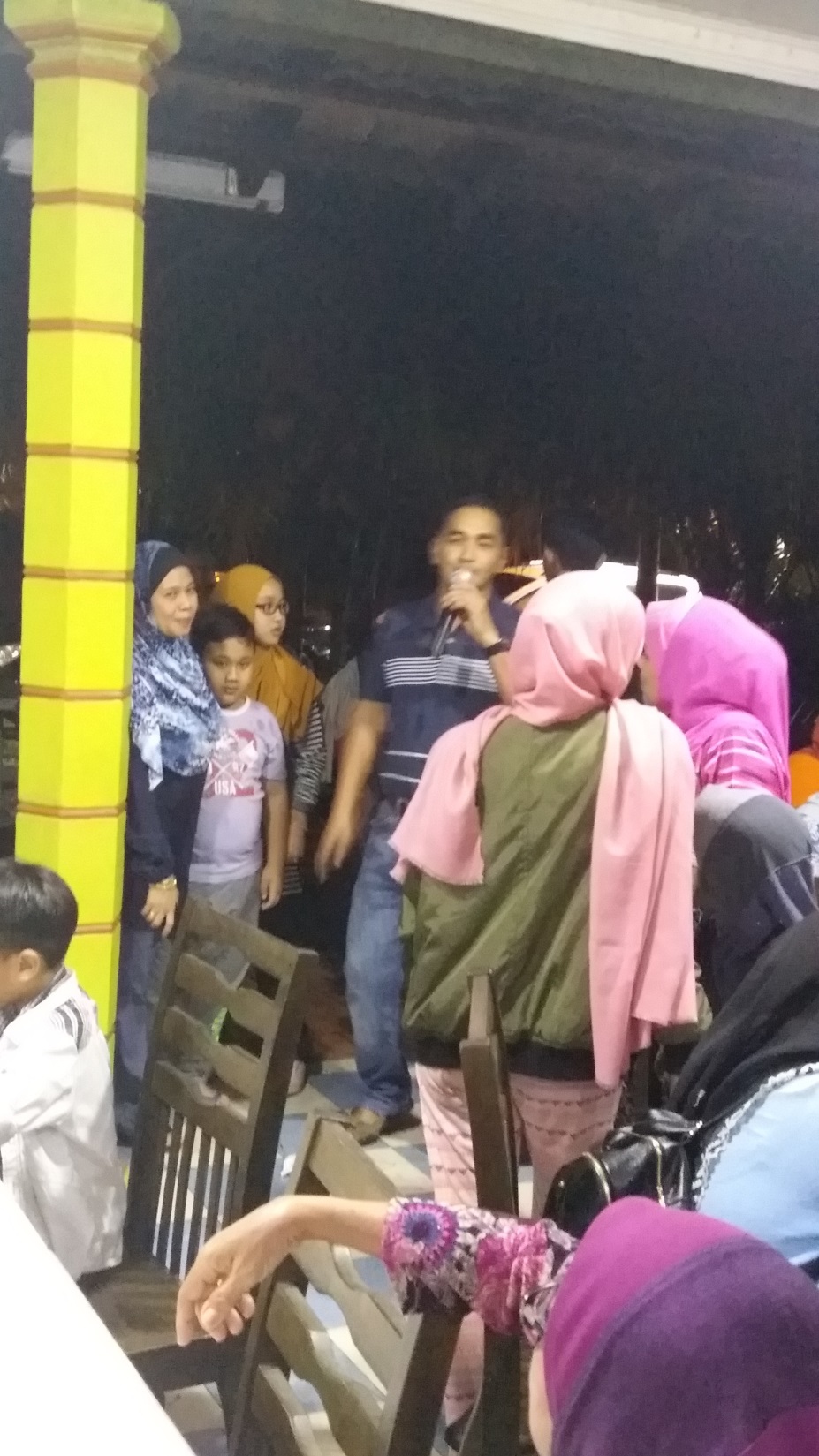 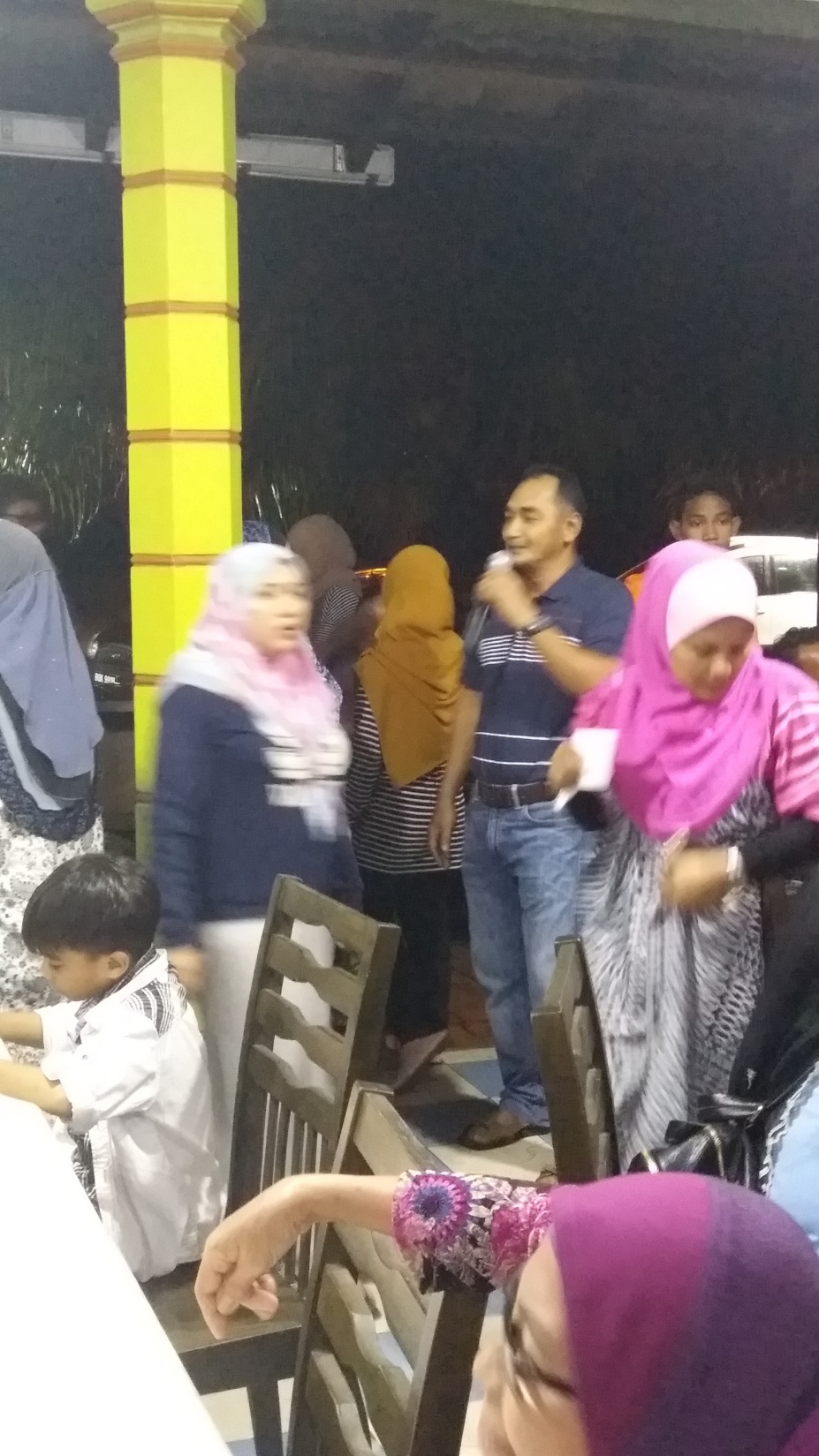 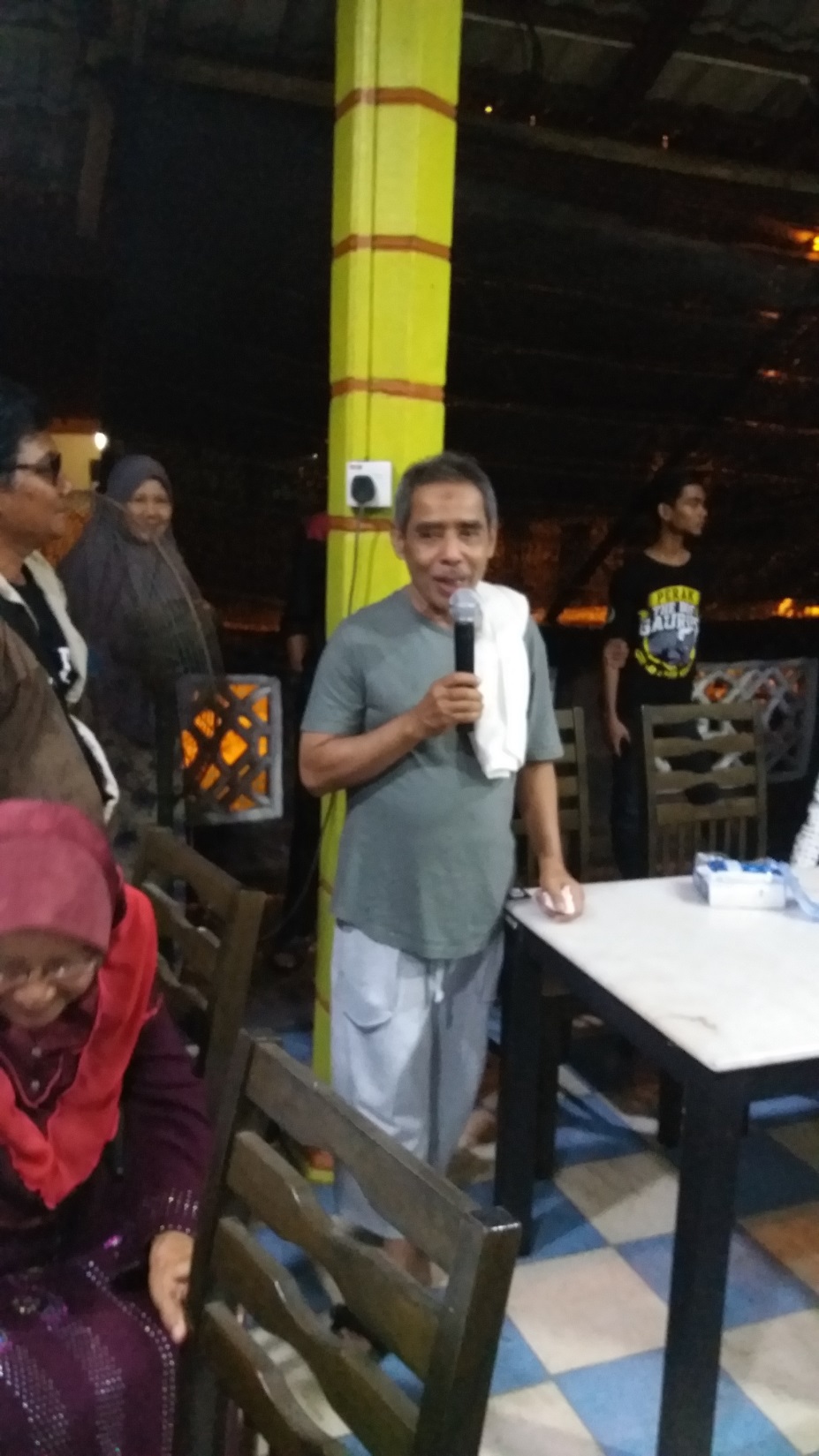 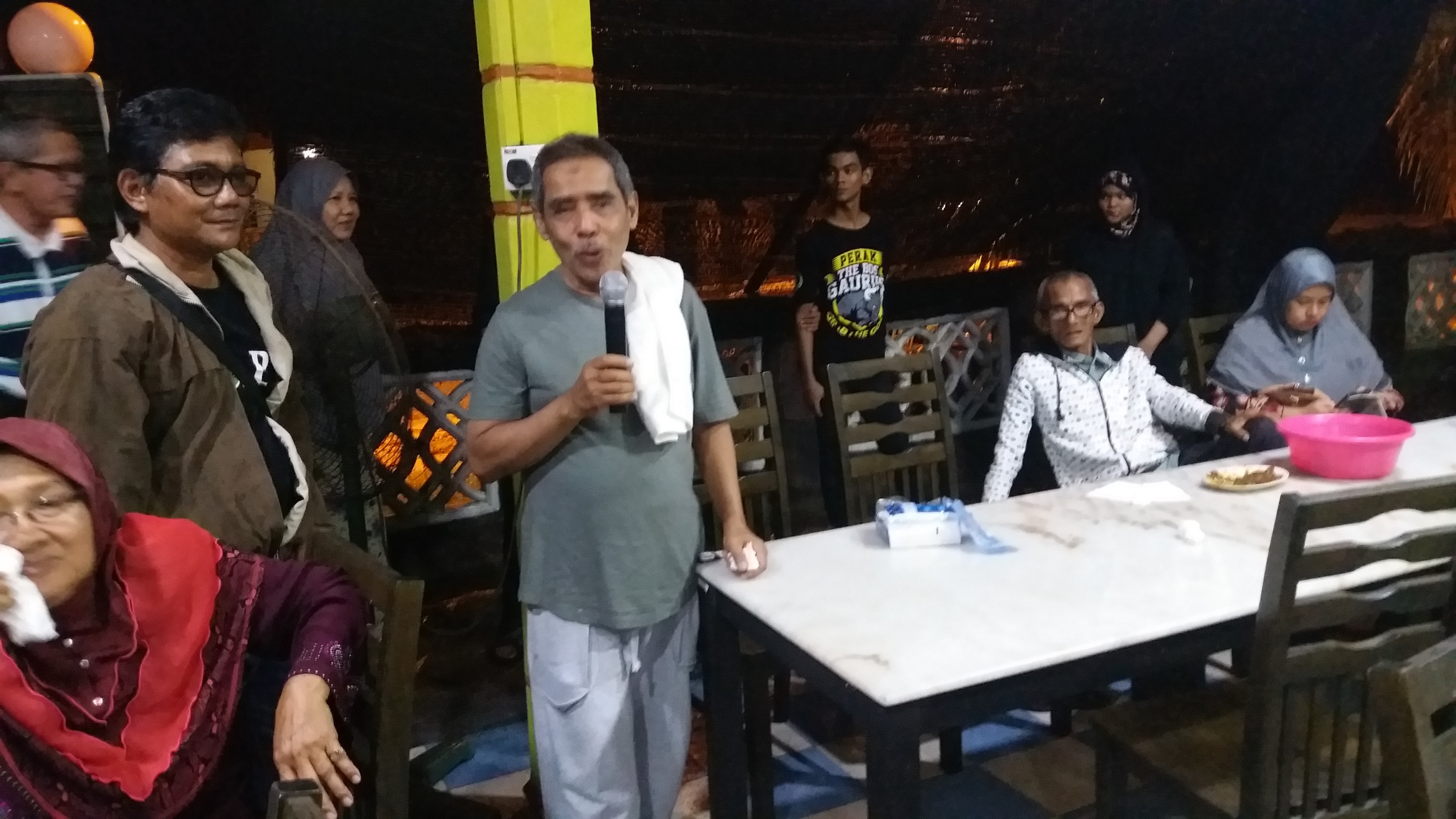 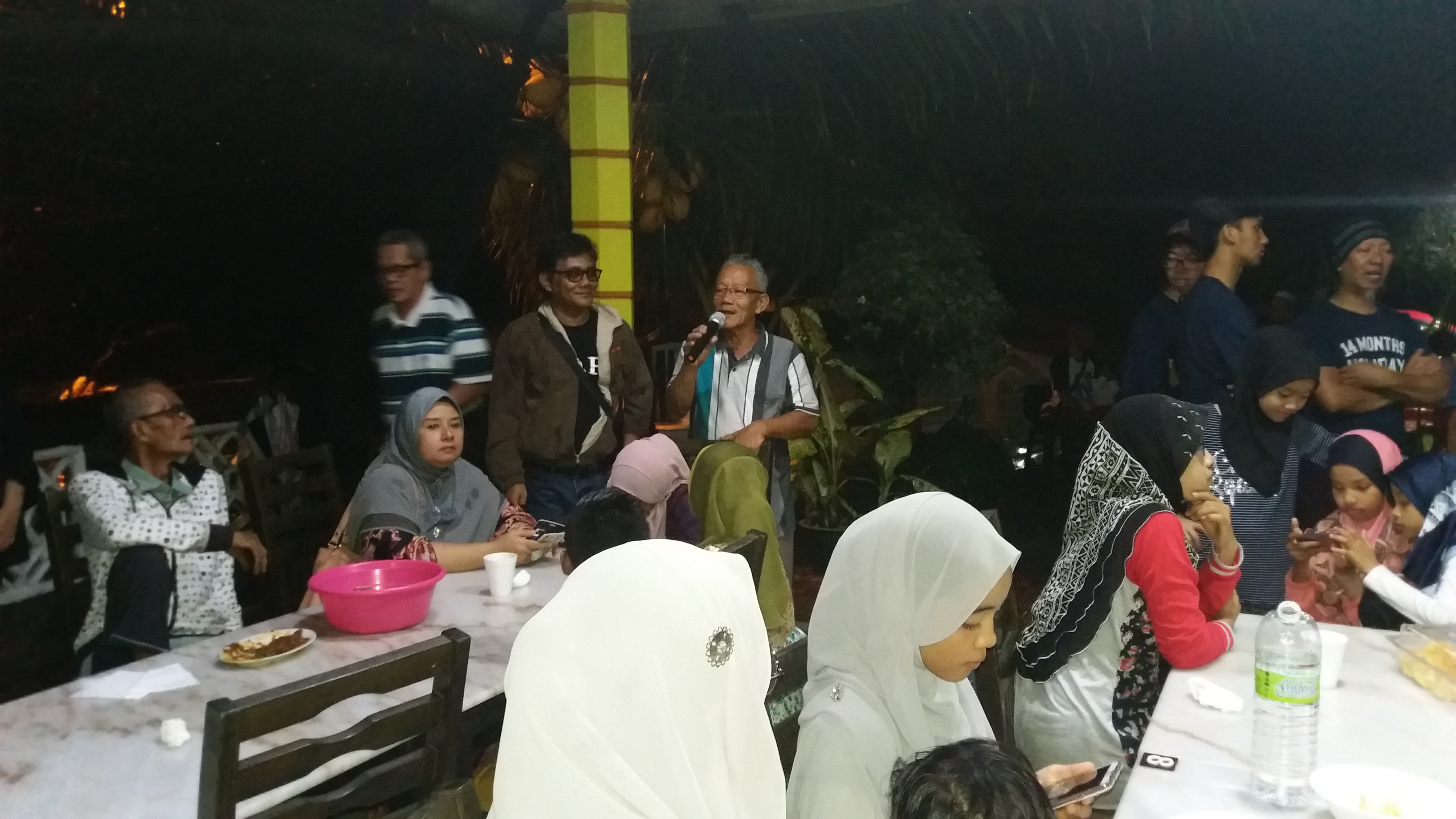 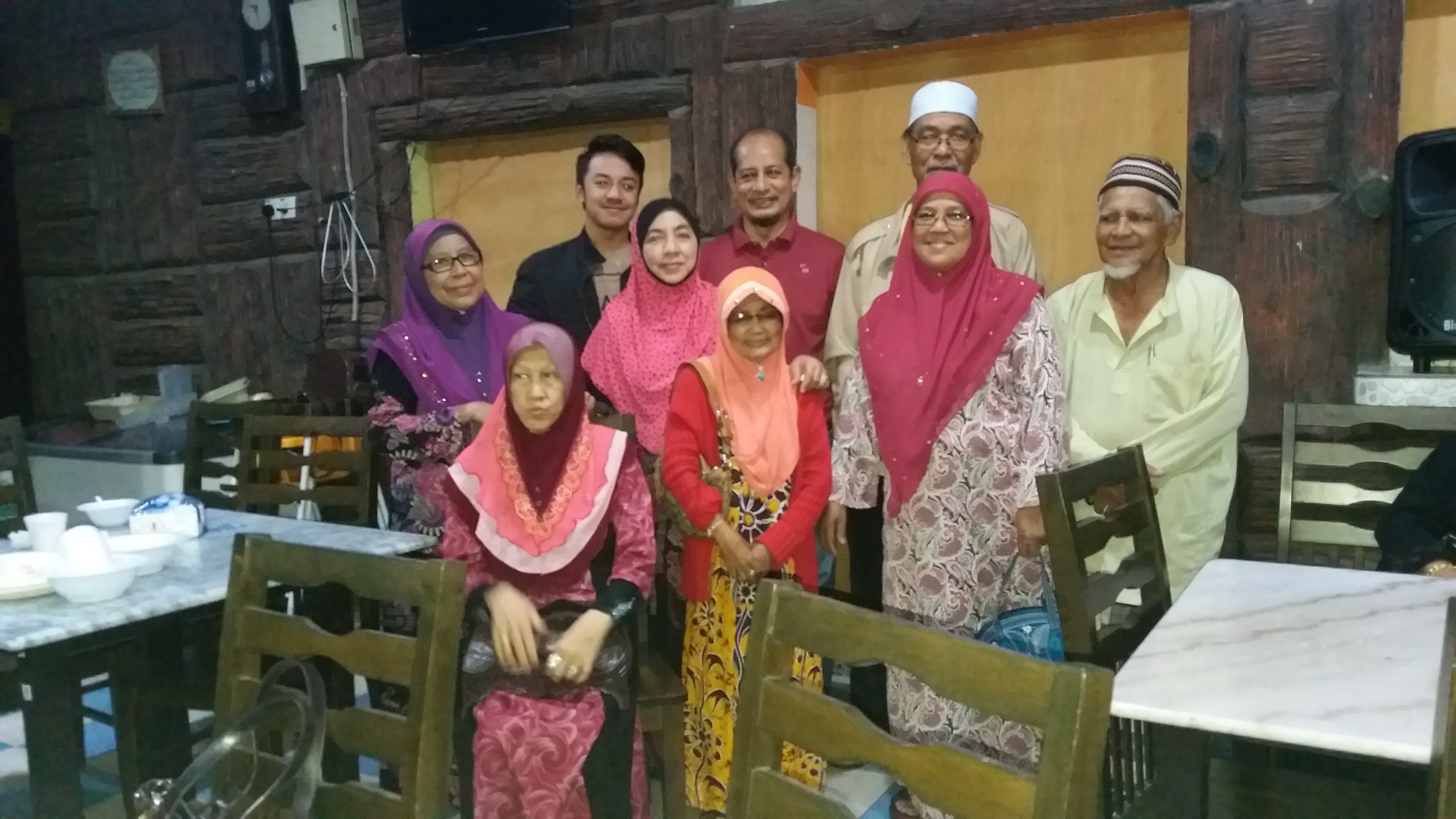 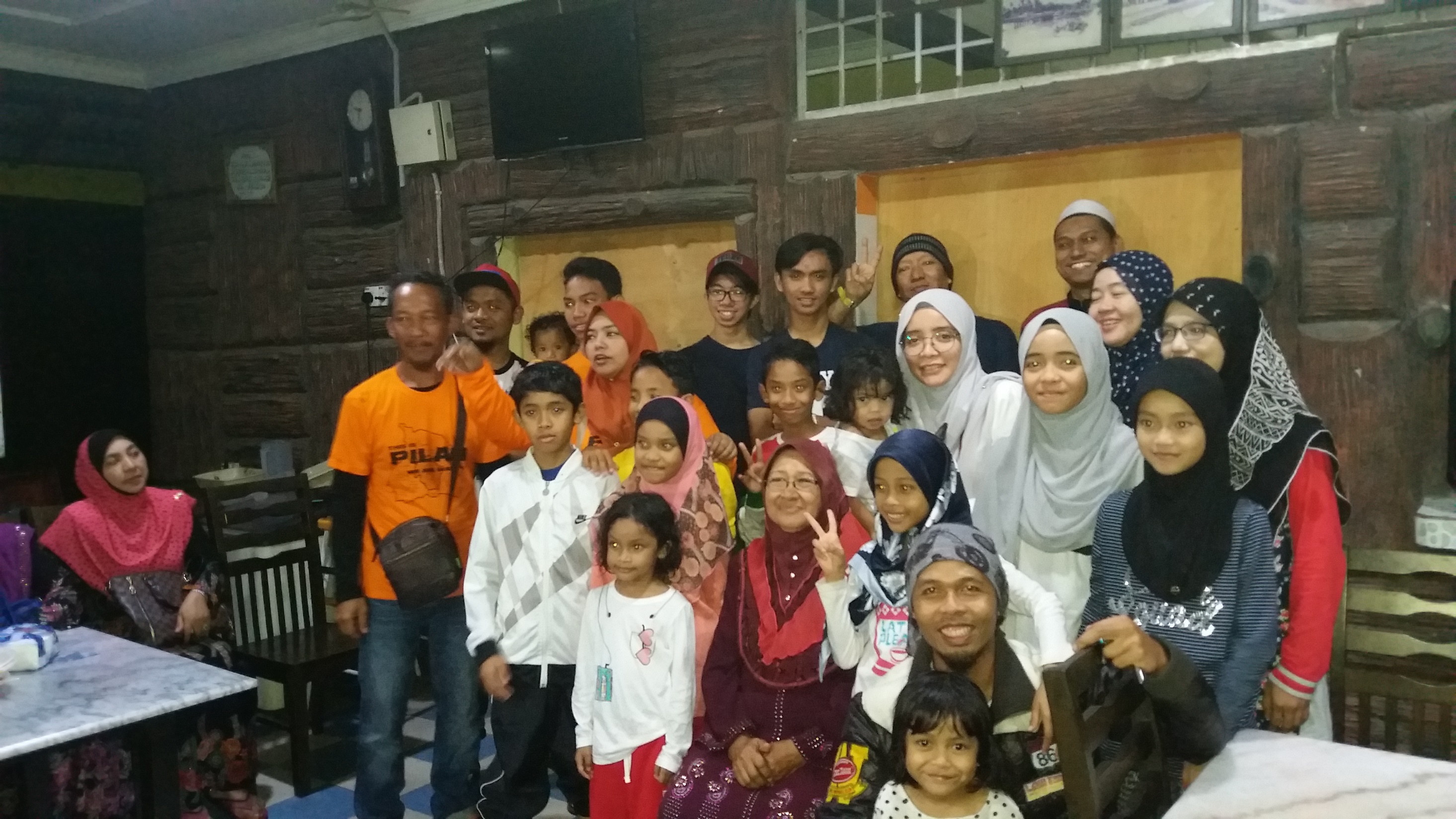 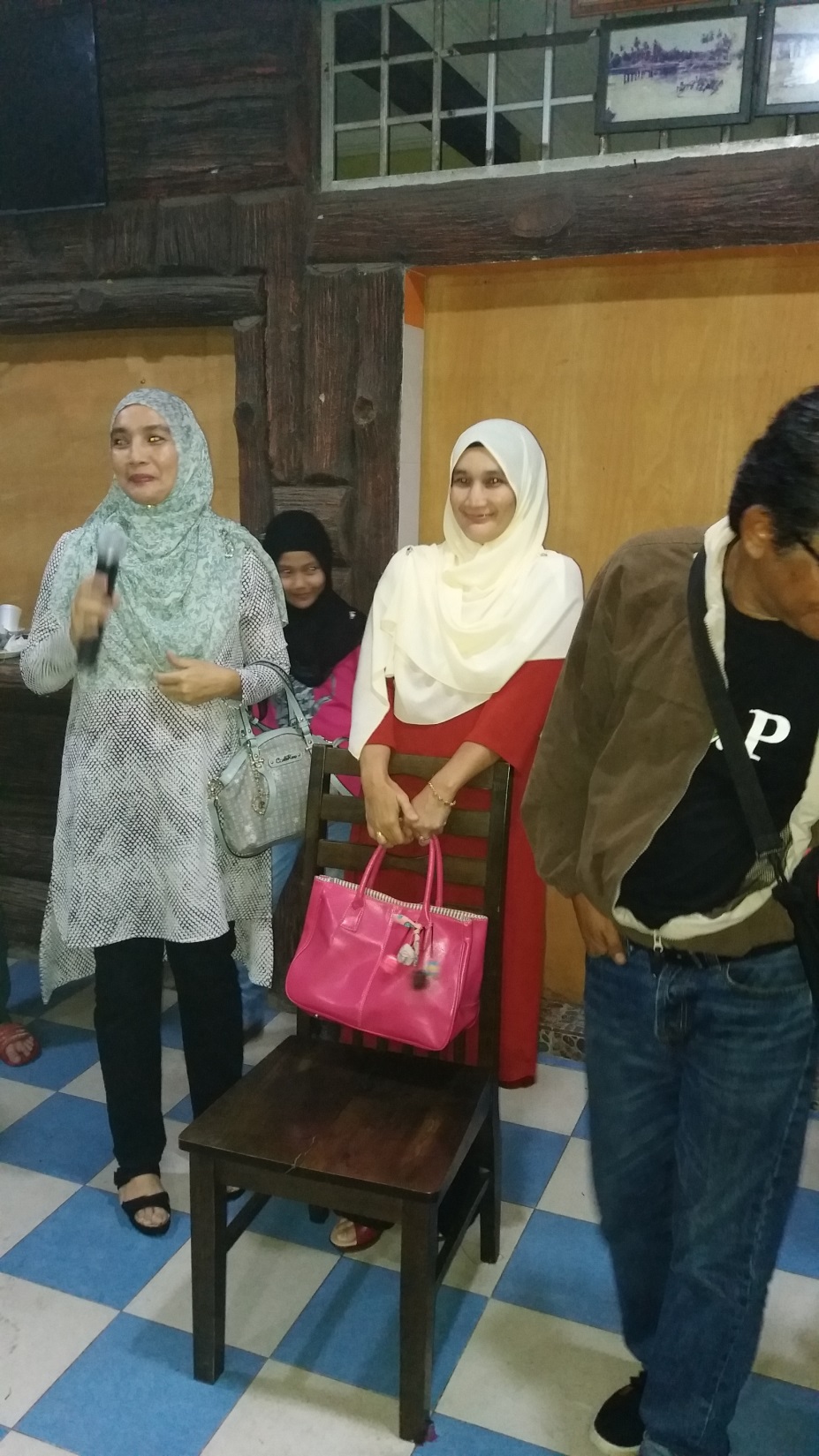 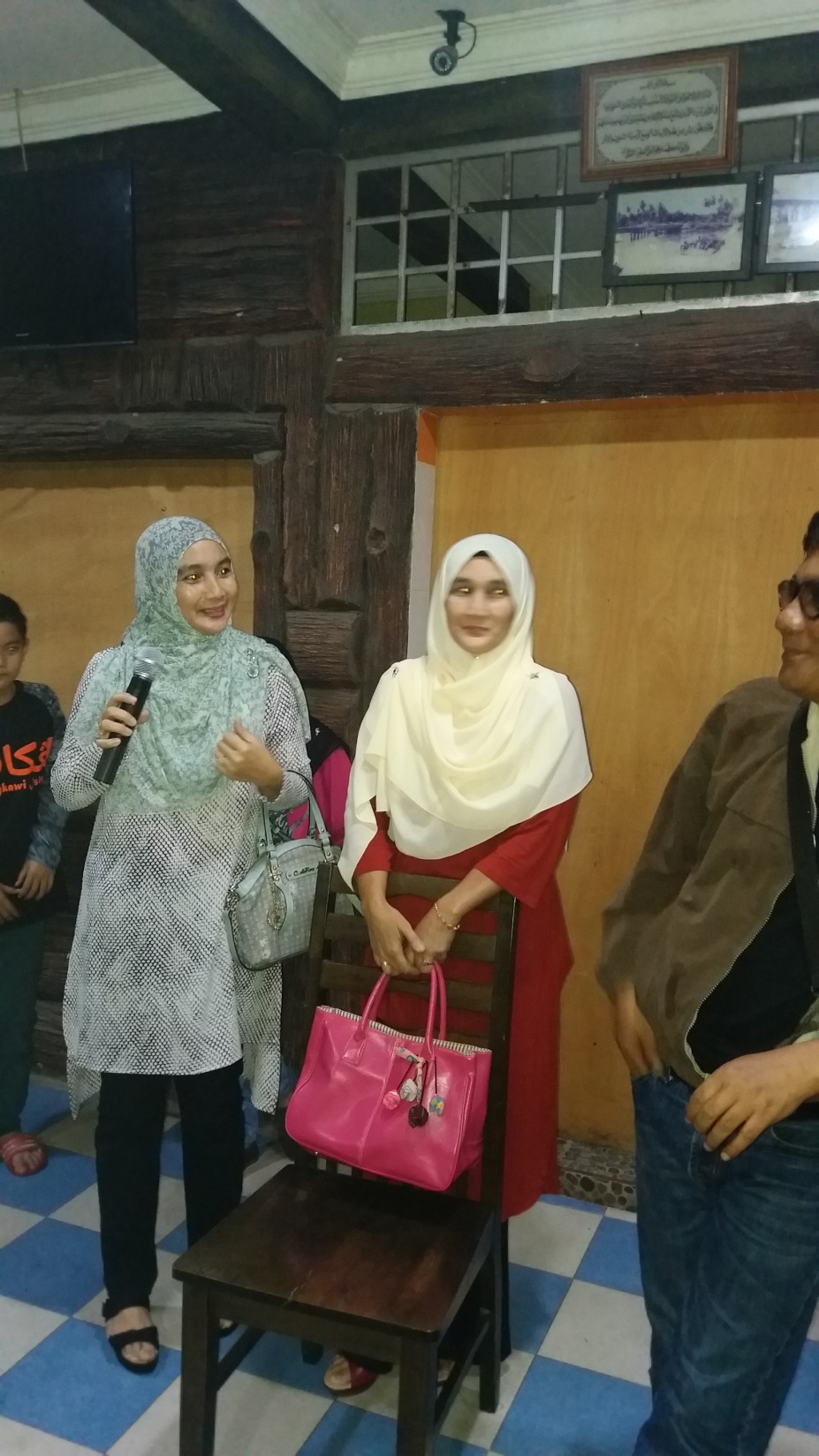 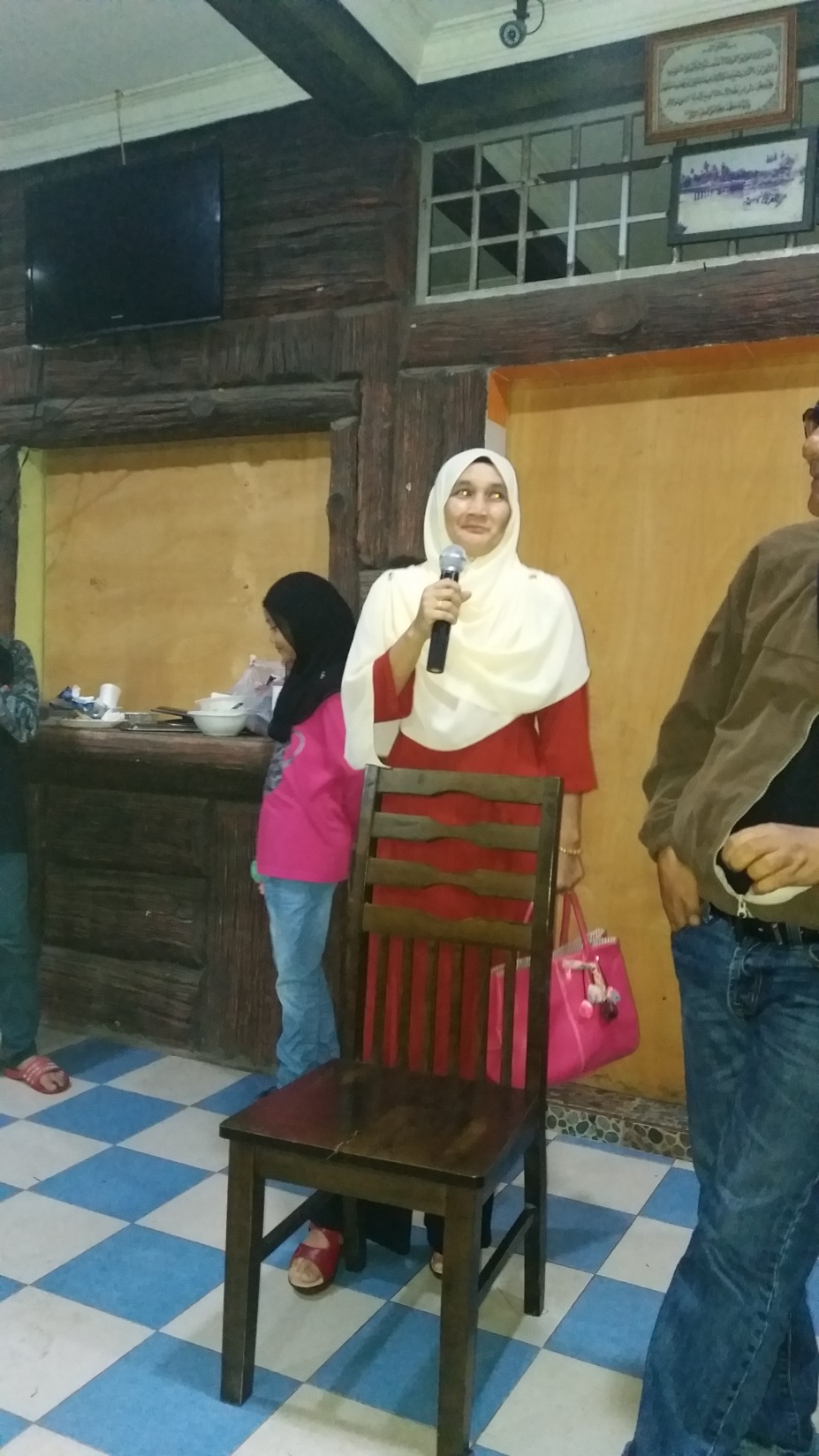 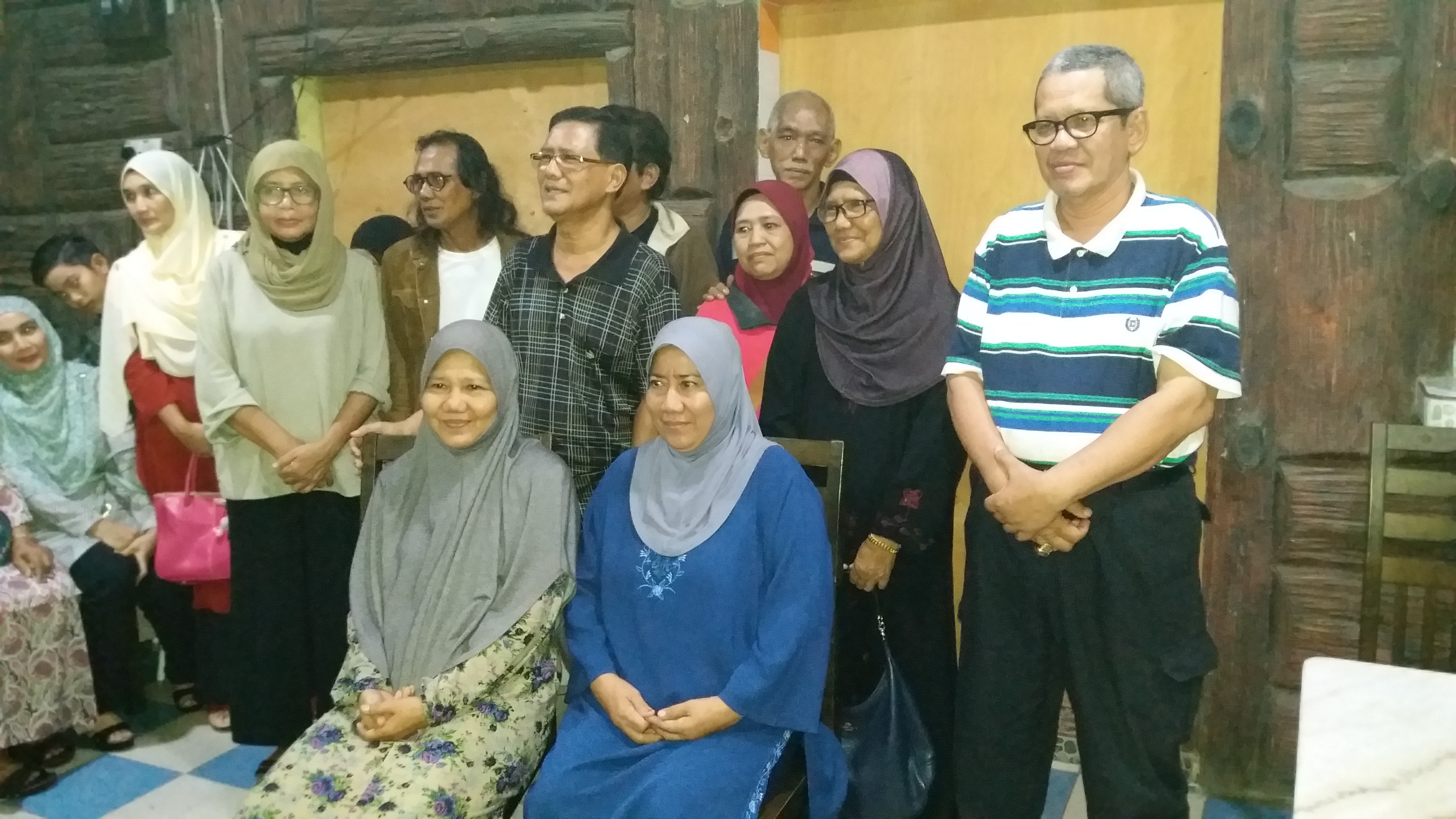 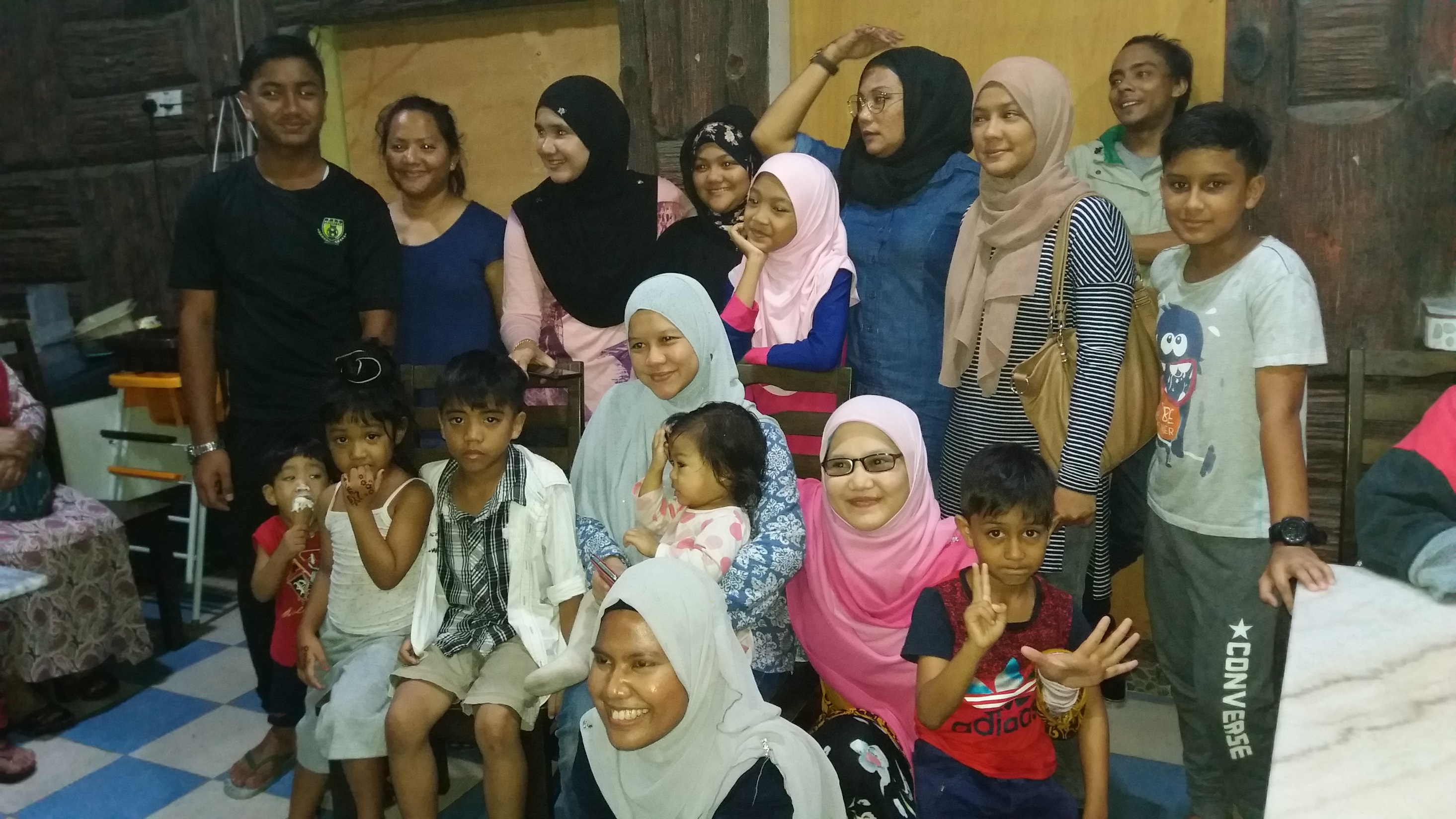 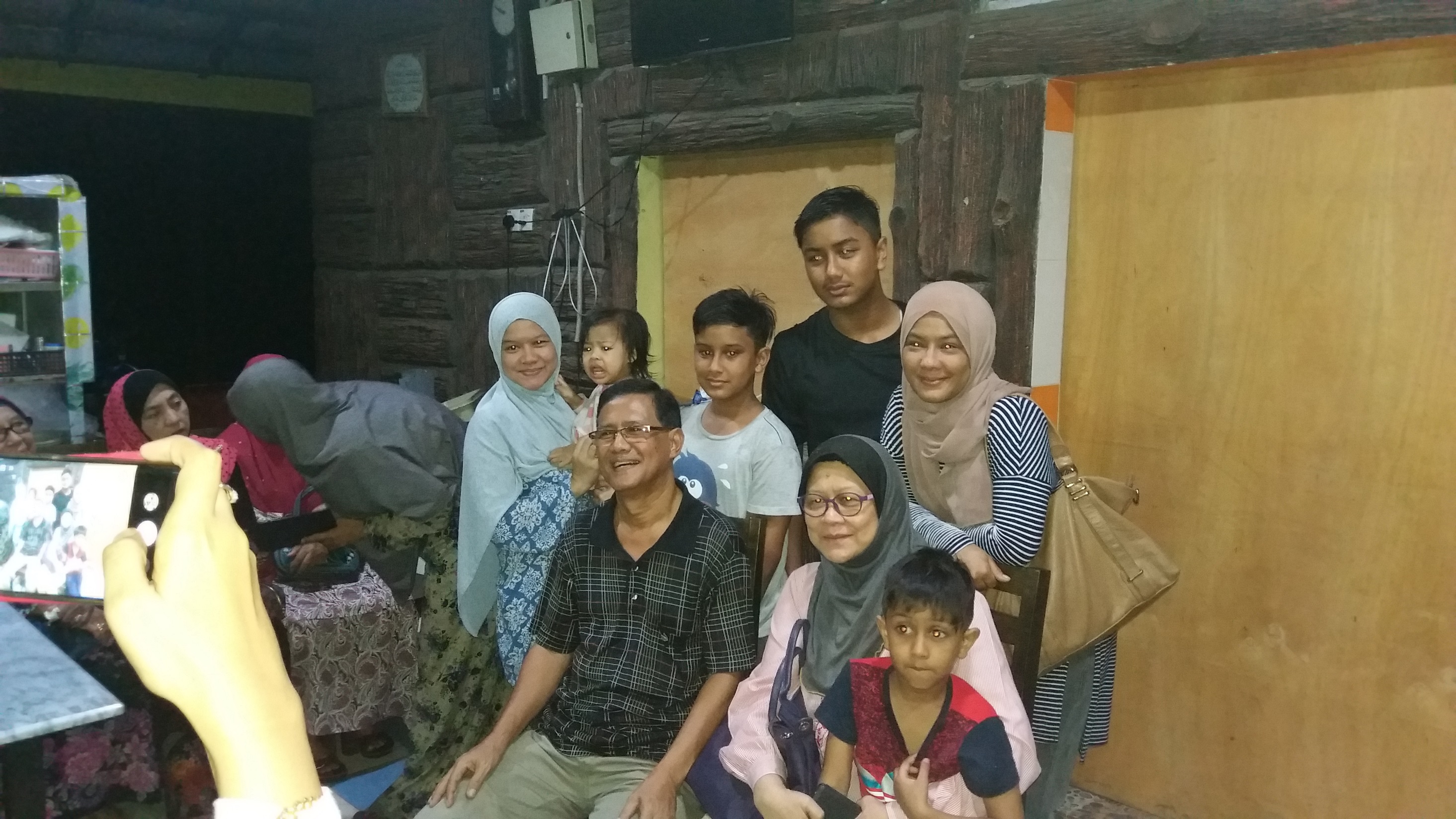 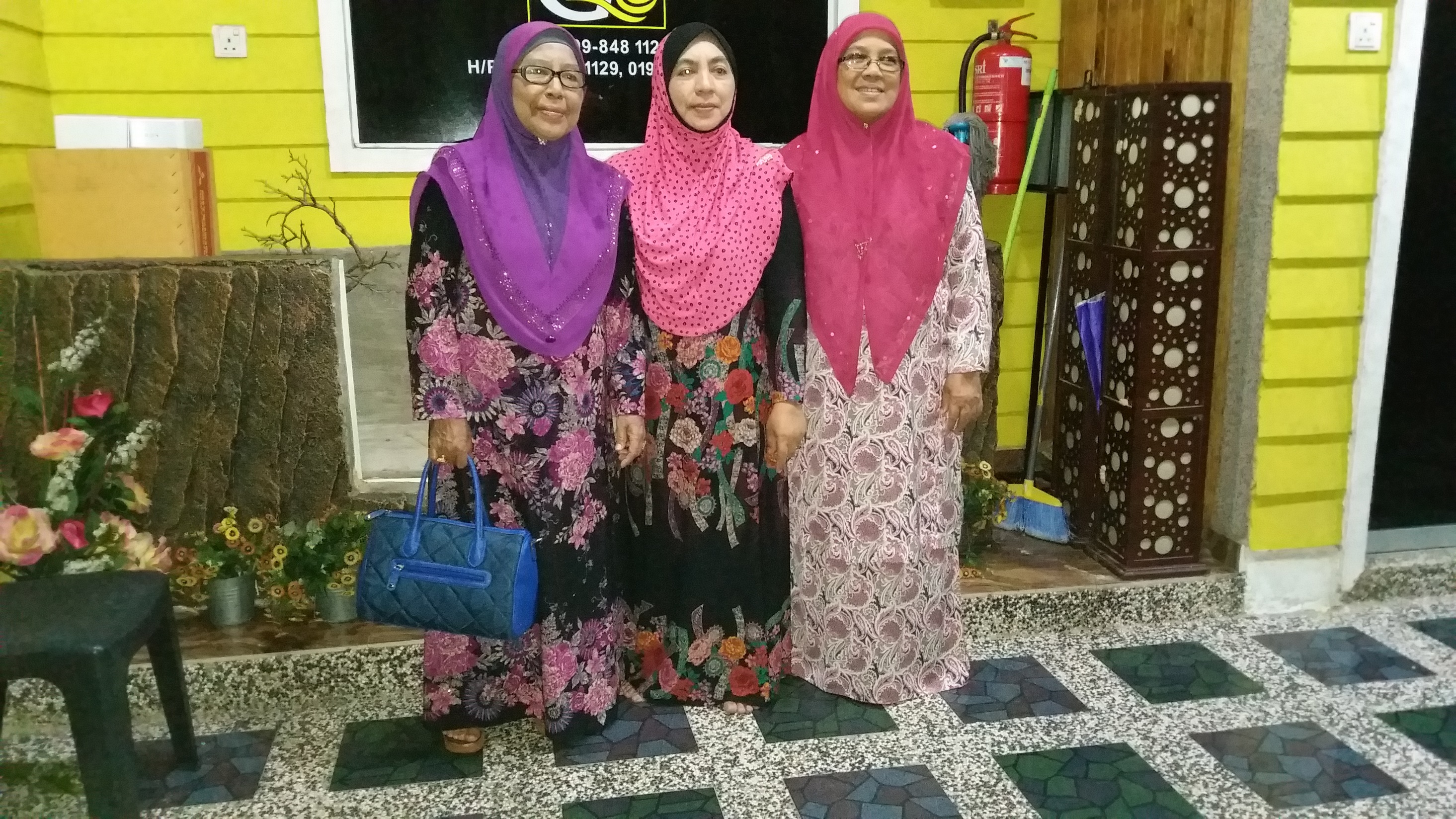 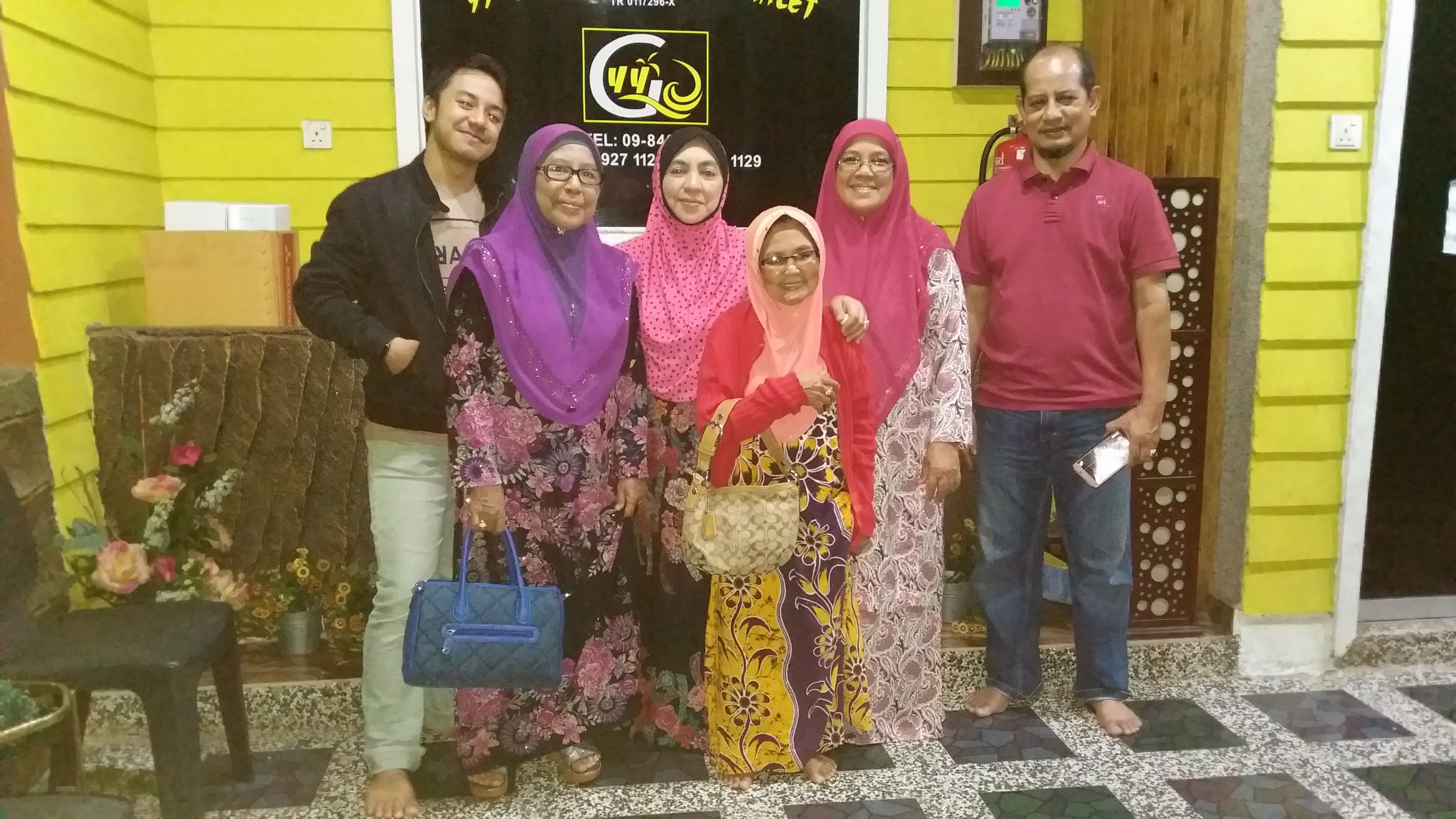